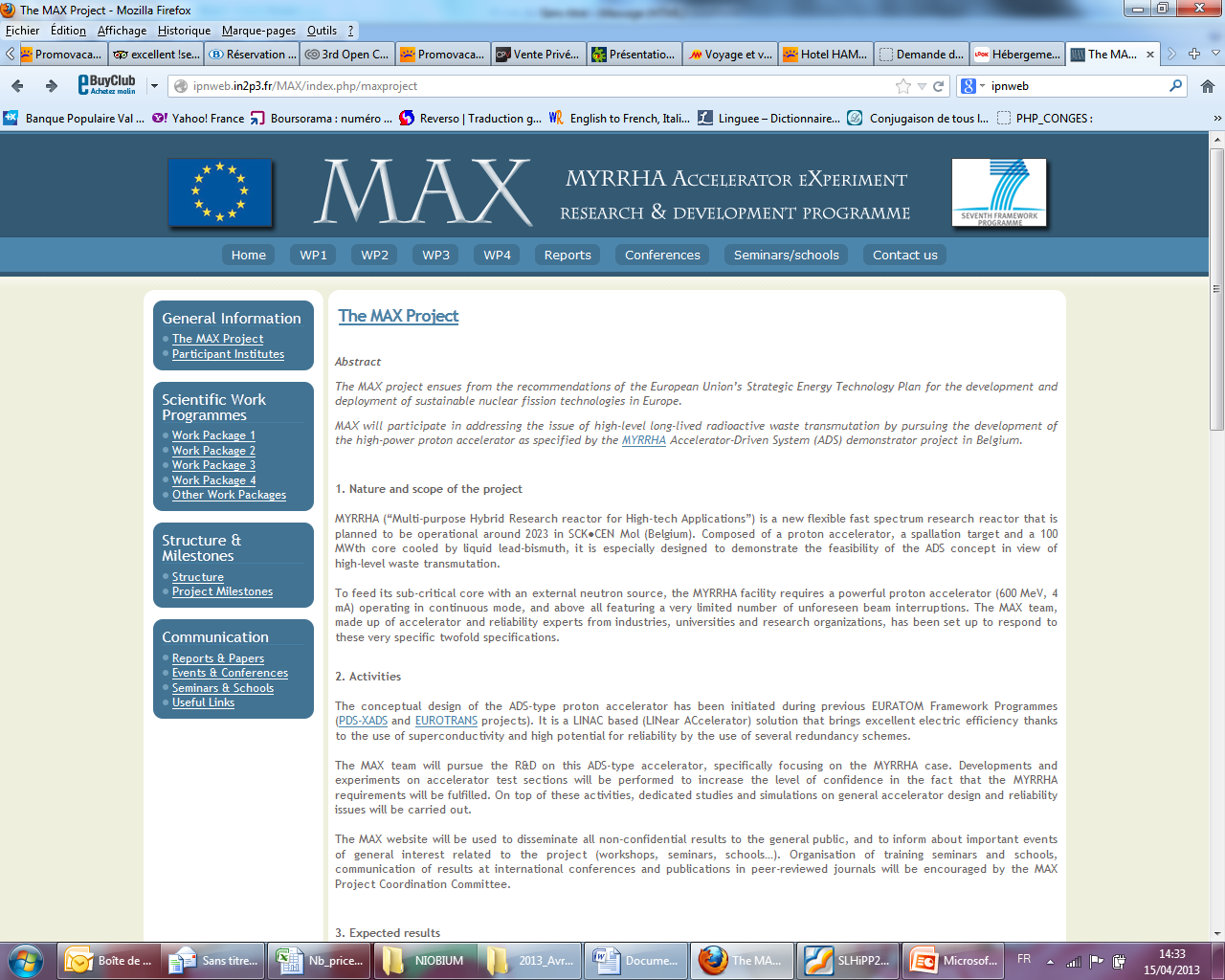 Single Spoke Cavity b = 0.37 for MYRRHA
(RF and) Mechanical Studies
Guillaume OLRY
Patricia DUCHESNE
Unité mixte de recherche CNRS-IN2P3
Université Paris-Sud 1191406 Orsay cedex
Tél. : +33 1 69 15 73 40
Fax : +33 1 69 15 64 70
http://ipnweb.in2p3.fr
Contents
Description of the cavity and its helium vessel
1.1 Cavity
1.2 Helium vessel
1.3 Assembly

RF design
2.1 Starting points
2.2 RF parameters

Static calculations
3.1 Description of the different loaded cases
3.2 Leak test of the cavity without helium vessel
3.3 Leak test of the cavity with its helium vessel
3.4 Pressure sensitivity in the cryomodule
3.5 Mechanical-vibration modes

RF-Mechanical coupled simulations
4.1 RF parameters
4.2 Sensitivity for cavity tuning
4.3 Helium bath pressure fluctuation
4.4 Lorentz forces detuning factor
1. Description of the cavity and its helium vessel
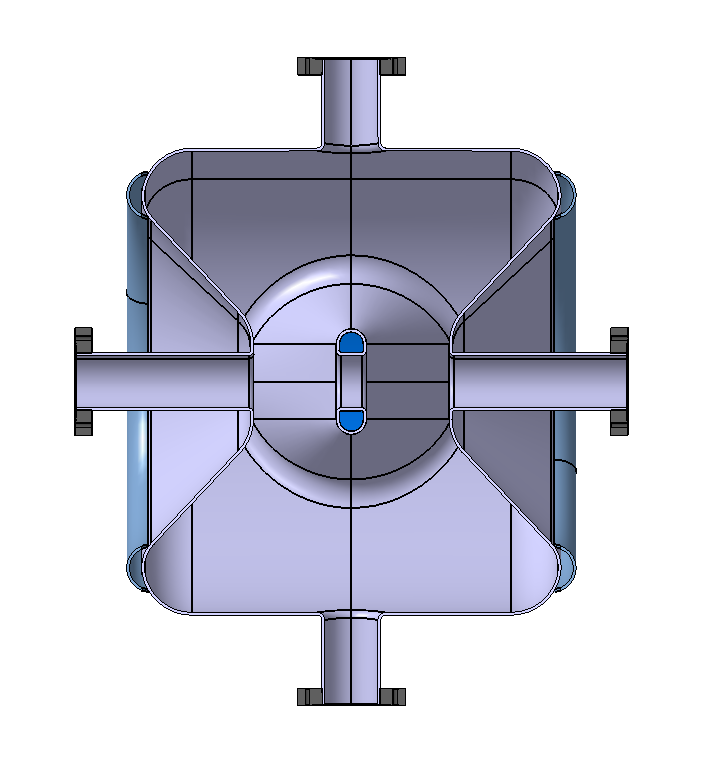 1.1 Cavity
RF Design:  2-gap Spoke cavity defined by RF analysis (with CST Microwave Studio)
 Material: 3-mm thick bulk Niobium
Pick-up probe port
int= 56mm
int= 56mm
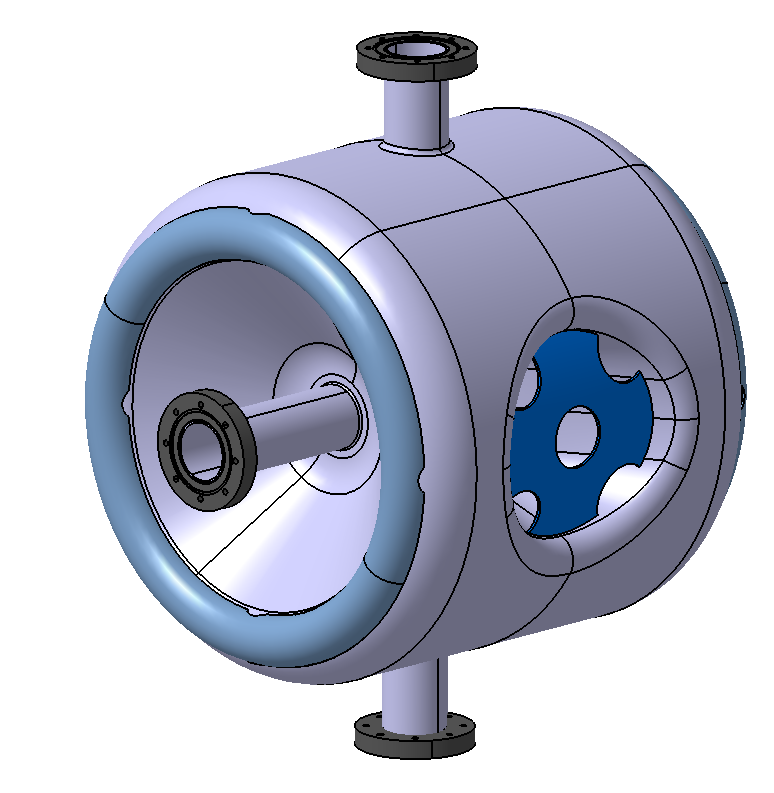 Donut stiffener (x2)
580 mm
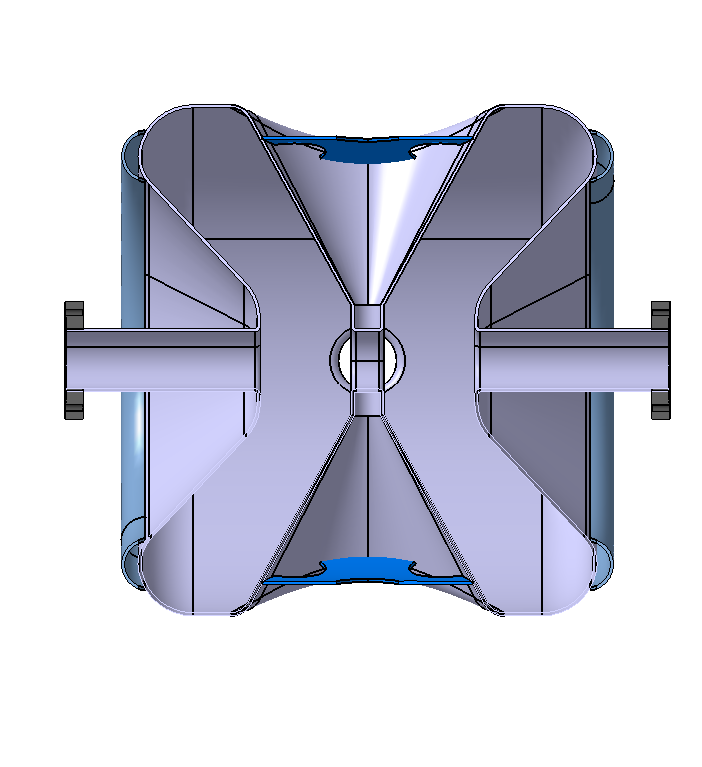 Spokebase stiffener (x2)
int 485 mm
Fundamental Coupler port int= 56mm
Total weight : 42 Kg
1. Description of the cavity and its helium vessel
1.2 Helium vessel
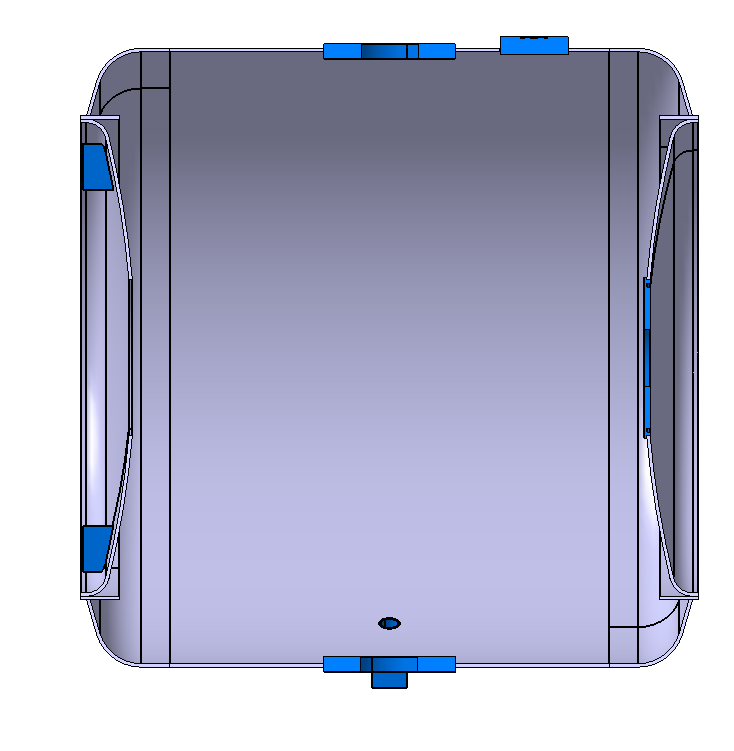 Material: 3-mm thick Titanium grade 2
int  530 mm
534 mm
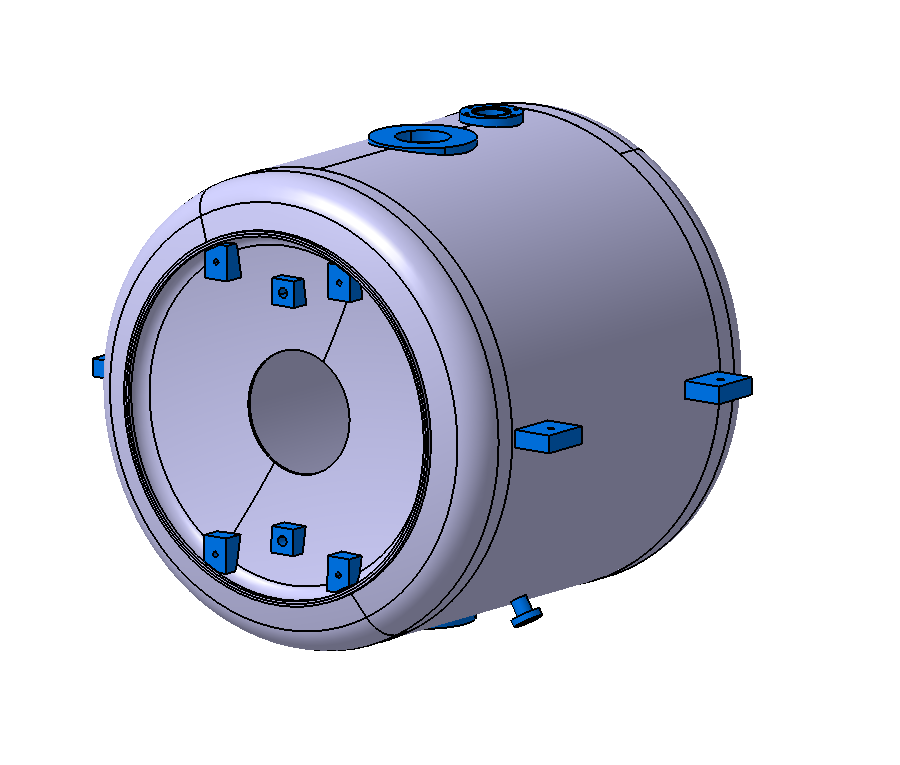 Helium Flange
Pick-up Flange
Ring stiffener
Total weight : 22 Kg
Buckling analytical calculation
Bracket for supporting in the cryomodule (x4)
Roark formula:
CODAP:
E = Young modulus
e = thickness
L = free length
v = Poisson coef.
r = cylinder radius
Supports for Cold Tuning System (CTS) (x4)
Pcrit =
Pallowable =
Pcrit = 0,74 MPa
Pallowable = 0,30 MPa
Coupler Flange
1. Description of the cavity and its helium vessel
1.3 Assembly
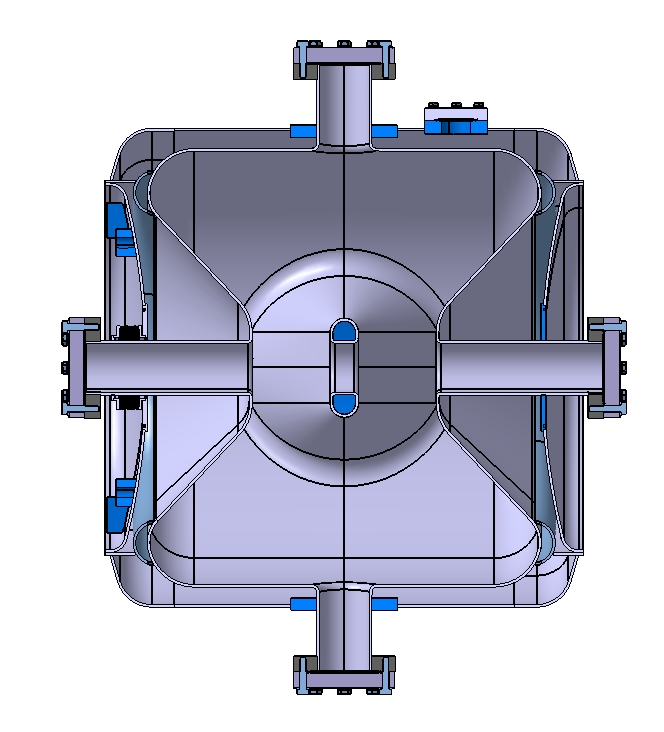 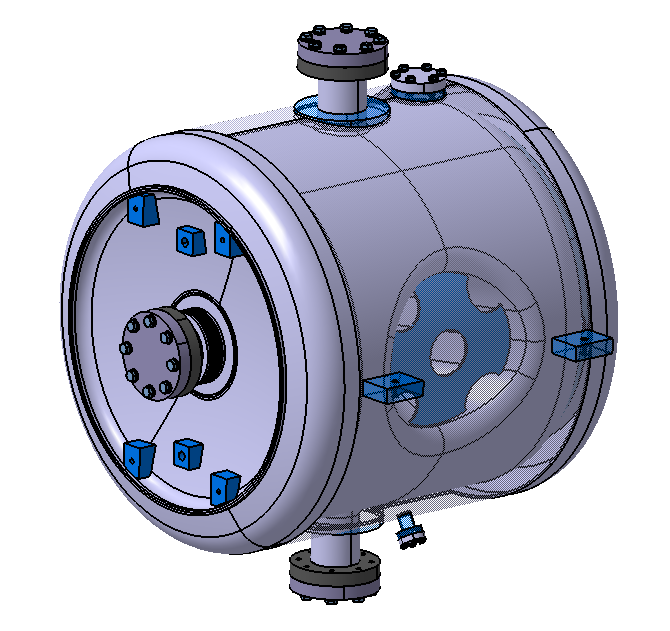 Welded connections
1 Bellows
Welded connections
Total weight : ~70 Kg
2. RF design
2.1 Starting points
SPOKE BAR GEOMETRY : feedback from the two Single-Spoke resonators and the Triple-Spoke resonator fabrication (EURISOL)
Spoke bar base (H field area): 
no racetrack shape 3D weld seams are not easy (Spoke bar-to-cavity body connection) 
no cylindrical shape Hpk too high
	



							Conical shape is chosen
Spoke bar center (E field area): racetrack shape is ok
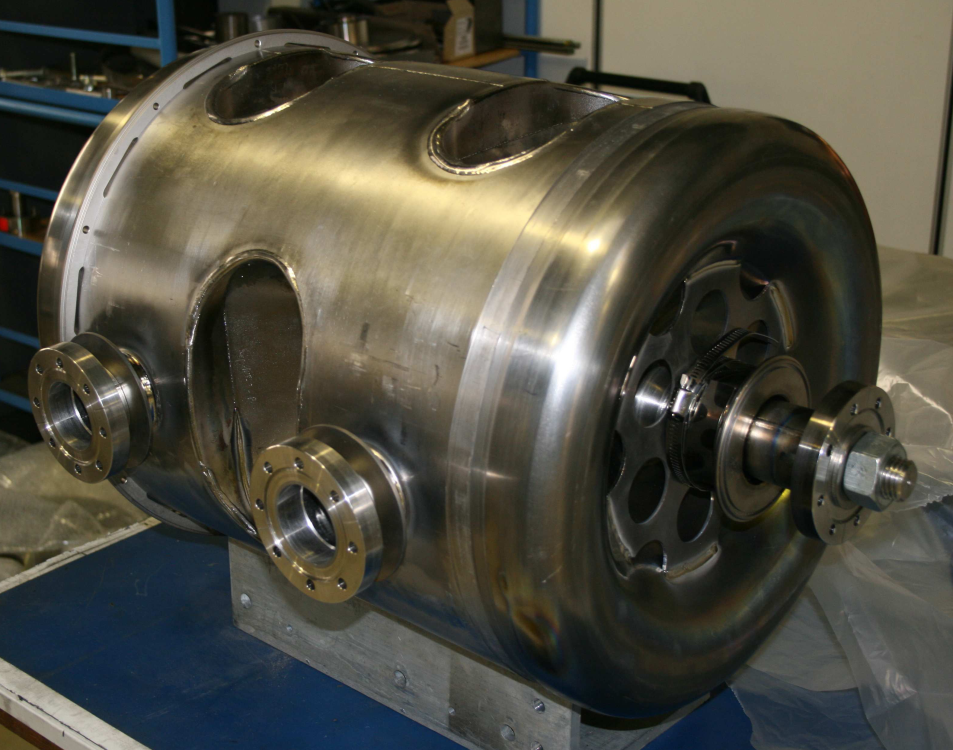 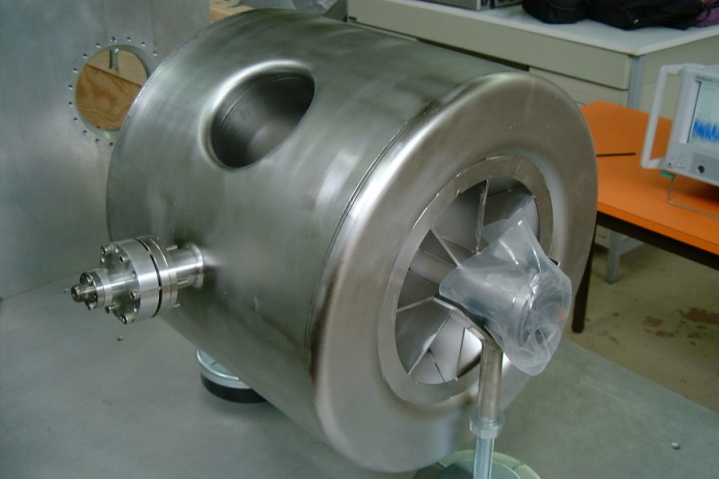 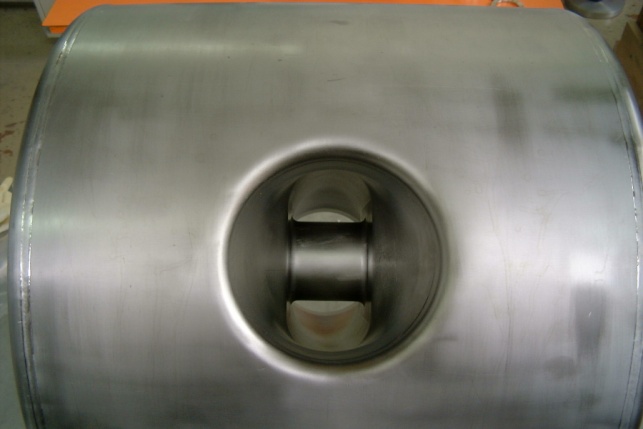 2. RF design
2.2 RF parameters [1]
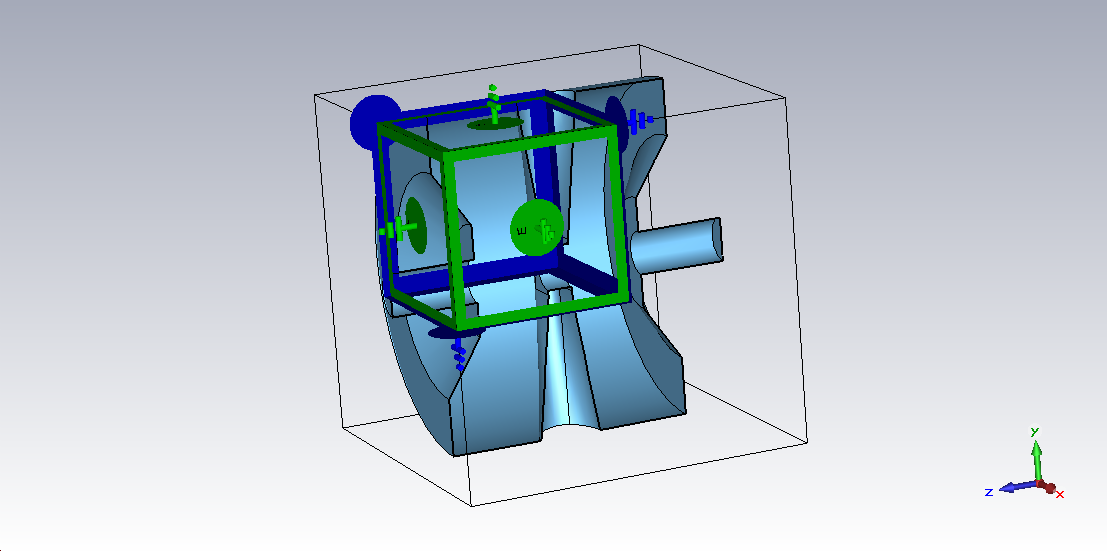 CST MicroWave Studio 2012
Model created with the 3D CAD tools of MWS
Symetries: ¼, 
BC: Magnetic planes, 
Tetrahedral mesh, Nb tetrahedrons~10 000
1st mode calculated (TM010)
Optimisation of a dozen parameters
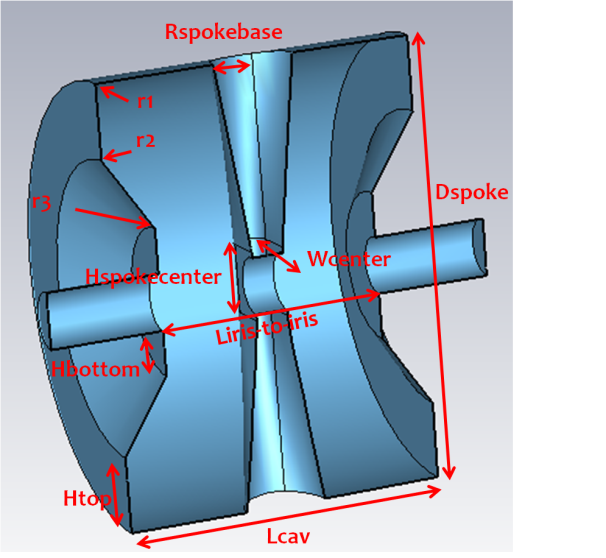 GOALS
Epk/Eacc < 4.4
Bpk/Eacc (mT/MV/m) < 8.3
2. RF design
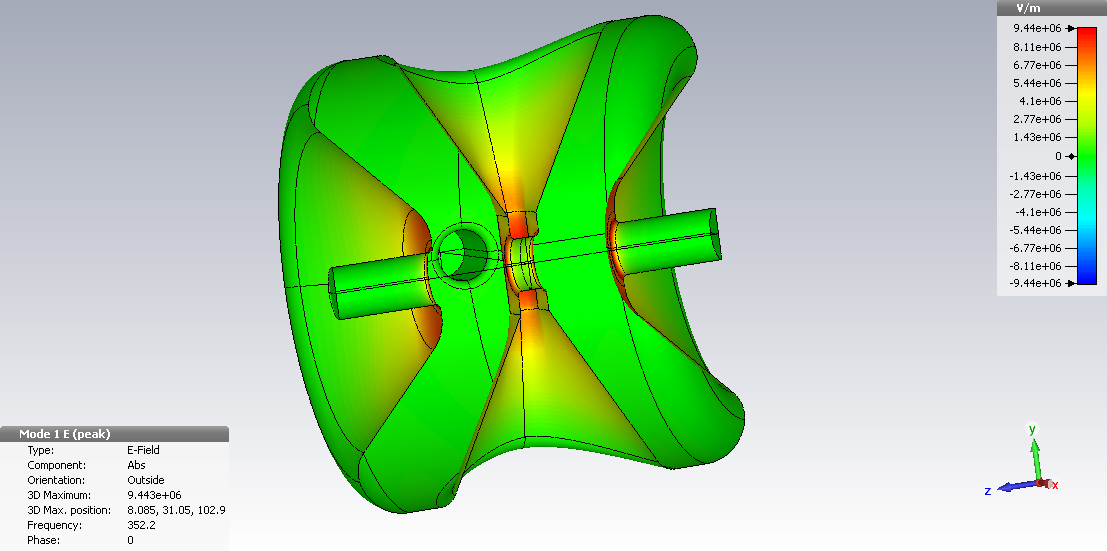 3.1 RF parameters
2.2 RF parameters [1]
Epk
Lcav=435mm
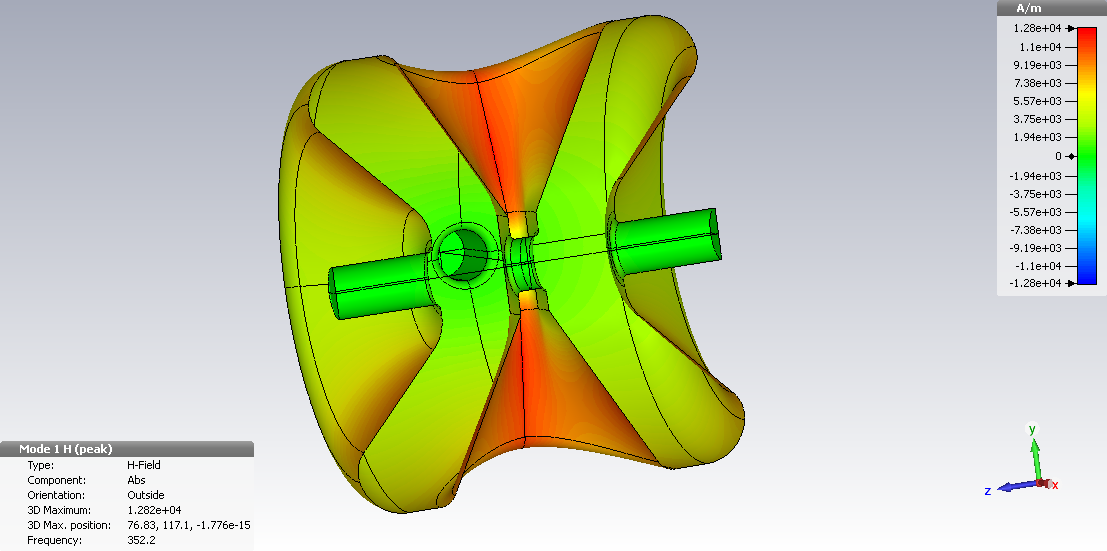 Bpk
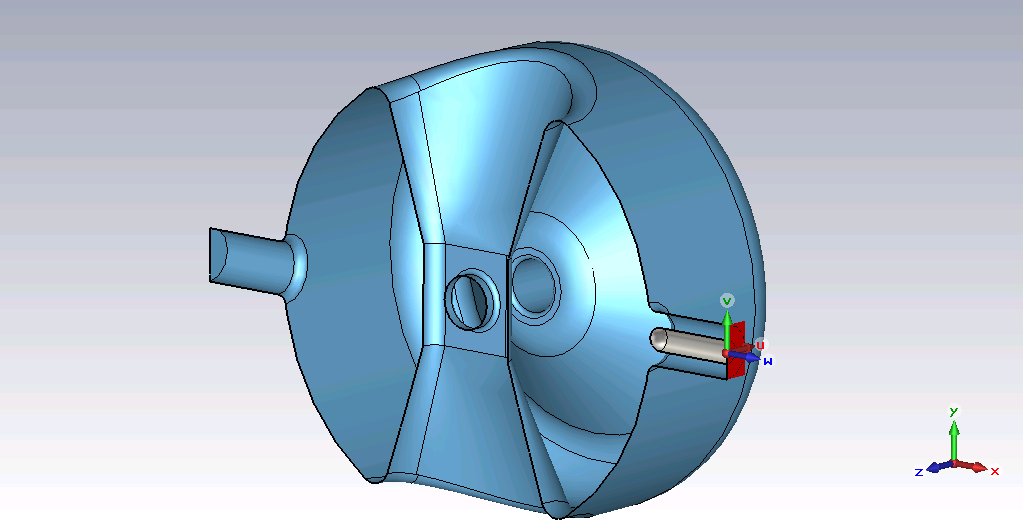 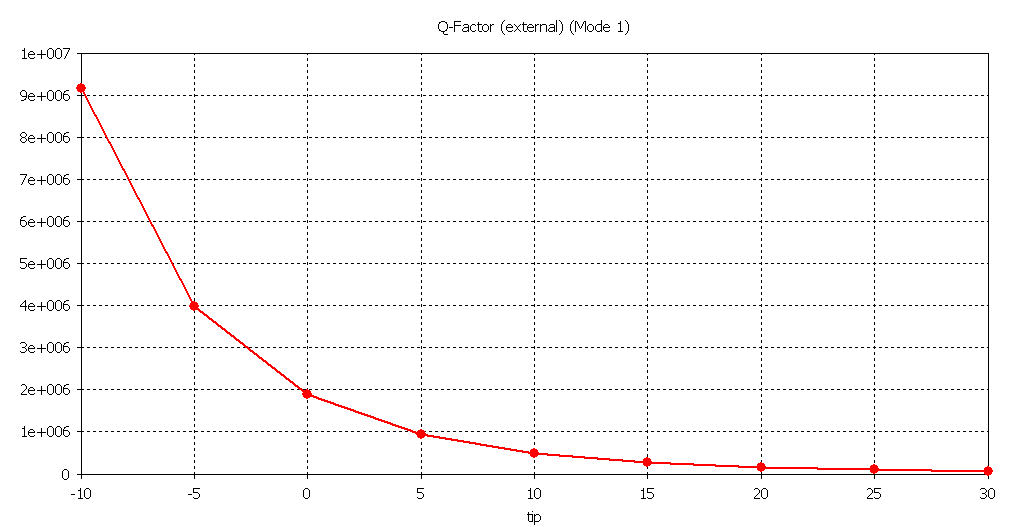 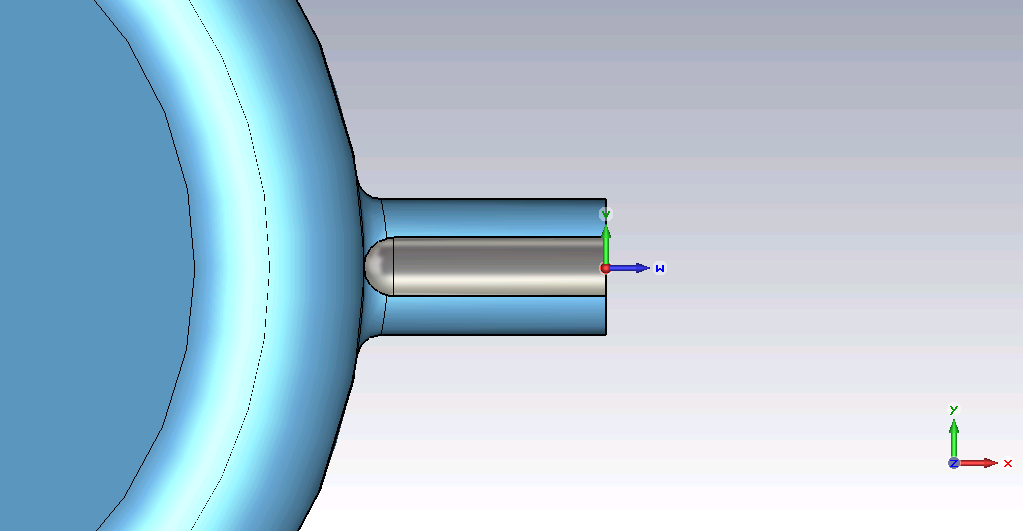 Qext~2.2E+06
port=56mm, Z=50Ω
3. Static calculations
3.1. Description of the different loaded cases
Leak tests during fabrication
 Bare cavity (=1st fabrication step)
 Cavity with its helium vessel (=Cavity completed)
 Keep stresses < 50 MPa


Test inside the cryomodule
 Cooling down at 4K 
 Define the critical pressure during cool down process
 Mechanical-vibration modes analysis
 Check sensitivity to microphonics
 Frequency shift by pulling on beam tubes
 Define the sensitivity for the tuning system 
 Helium bath pressure fluctuation
 RF sensitivity due to the Lorentz forces
 Define a range for the pressure and Lorentz detuning factors
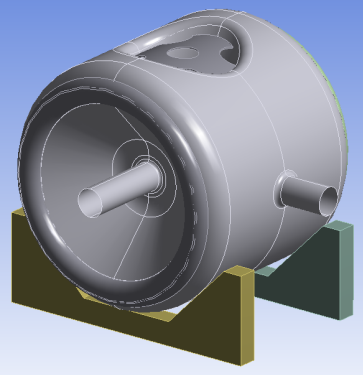 Bare cavity
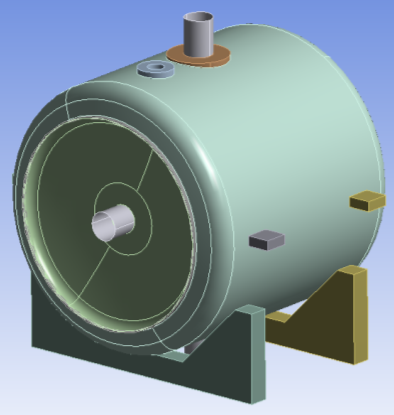 Jacketed cavity
3. Static calculations
3.2 Leak test of the cavity without helium vessel (1 bar external load)
Without ring stiffener
With ring stiffener
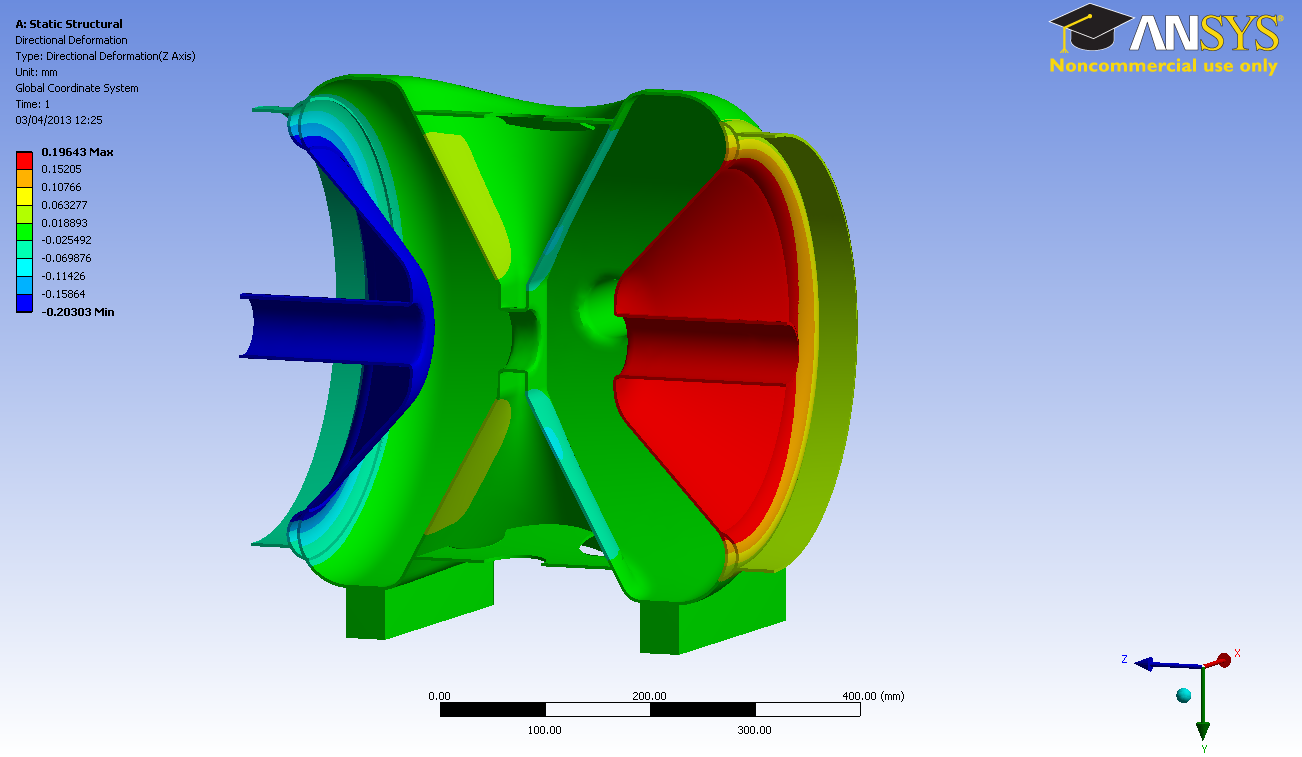 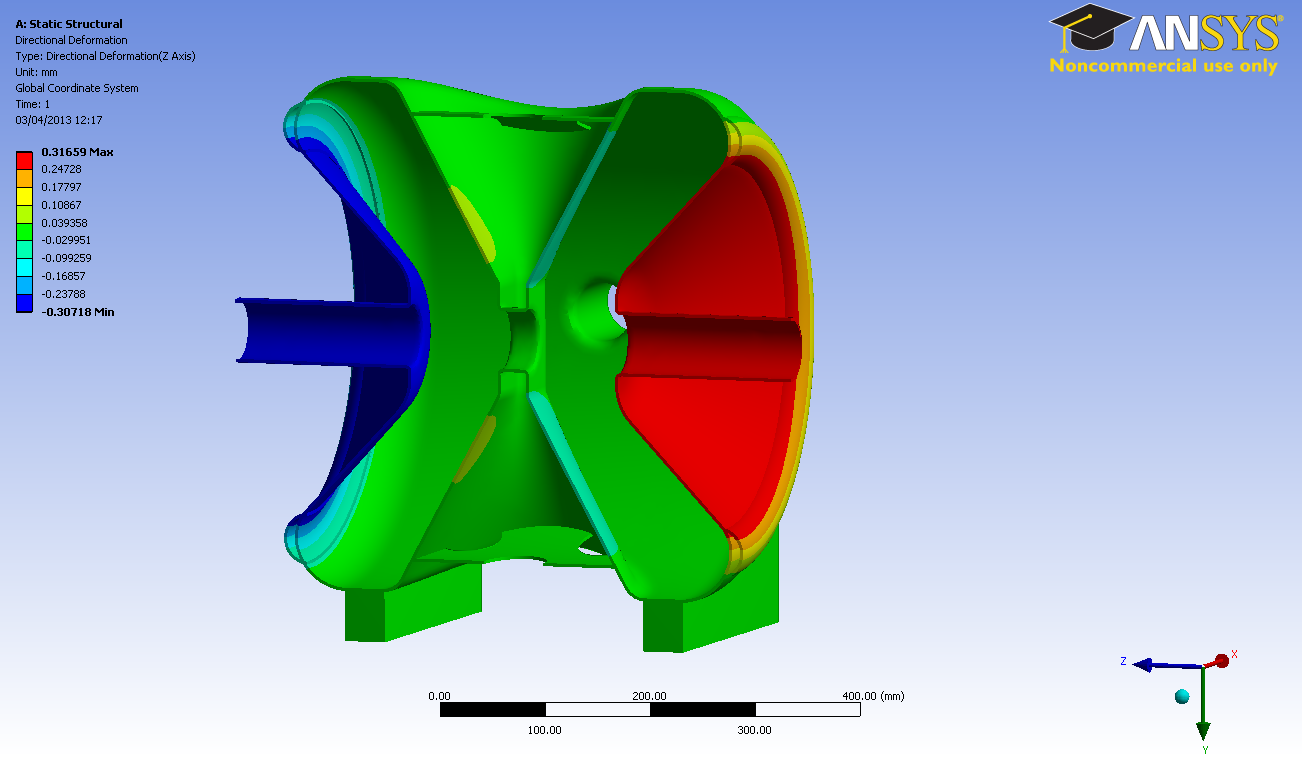 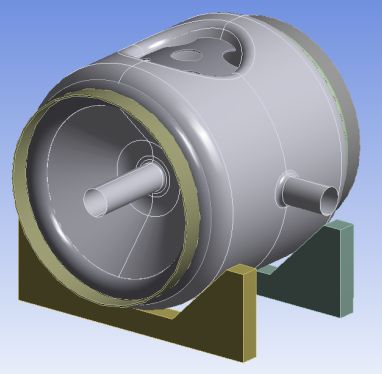 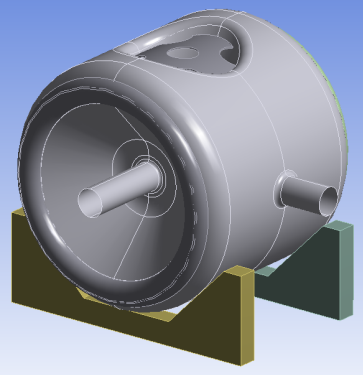 Uzmax = 0.2 mm
Uzmax = 0.32 mm
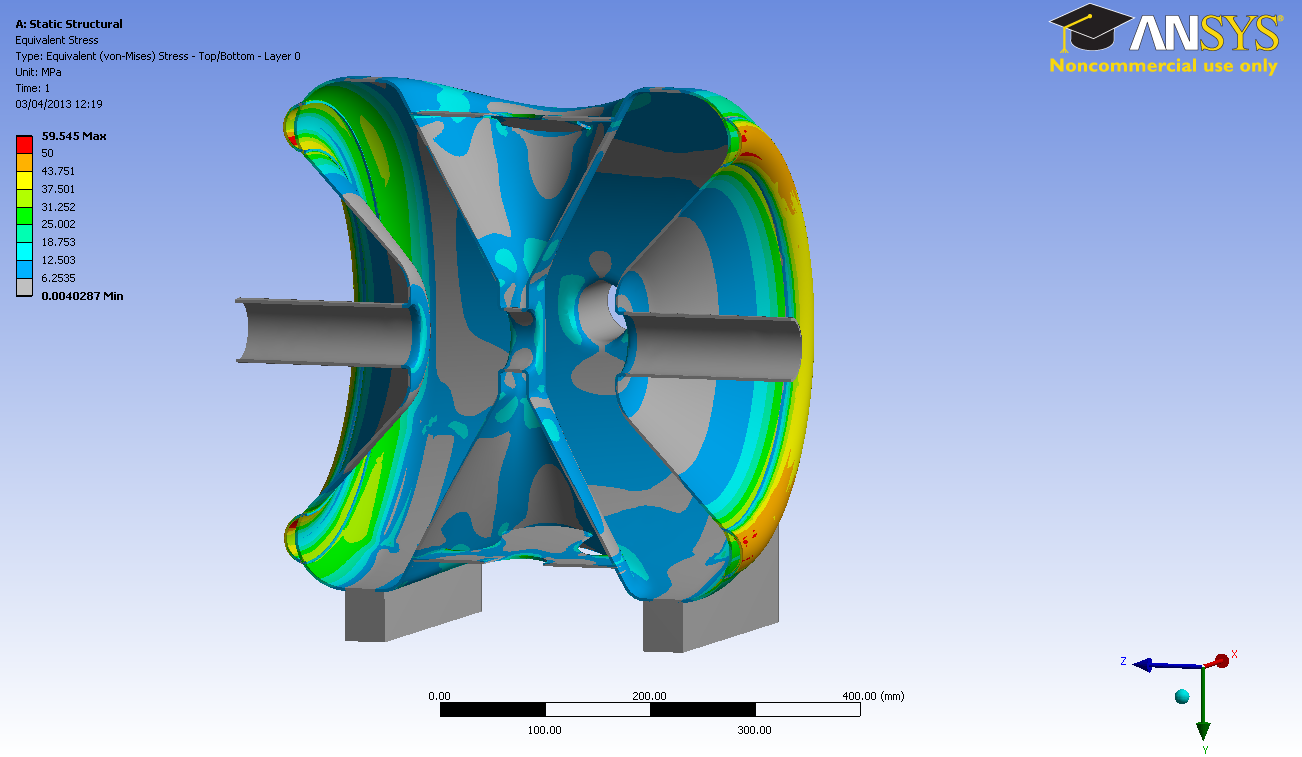 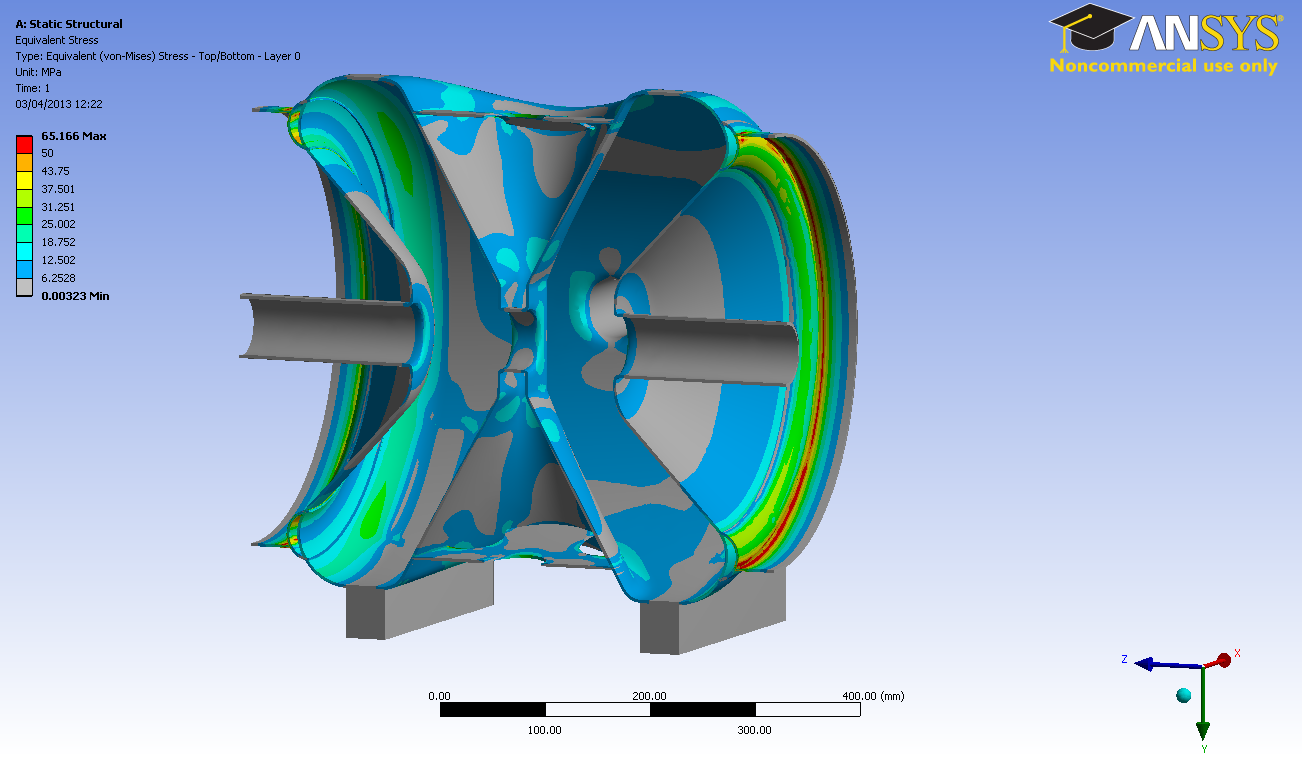 On cavity end-cups :
42 MPa
On cavity end-cups :
30 MPa
Donut ribs: 63 MPa max

Ring ribs: 65MPa max
> 50 MPa
Donut ribs: 60 MPa max
> 50 MPa
Max stress on cavity walls < Yield stress limit
3. Static calculations
3.3 Leak test of the cavity with its helium vessel
Cavity under vacuum/He vessel P=1bar
Cavity P=1 bar/ Helium vessel under vacuum
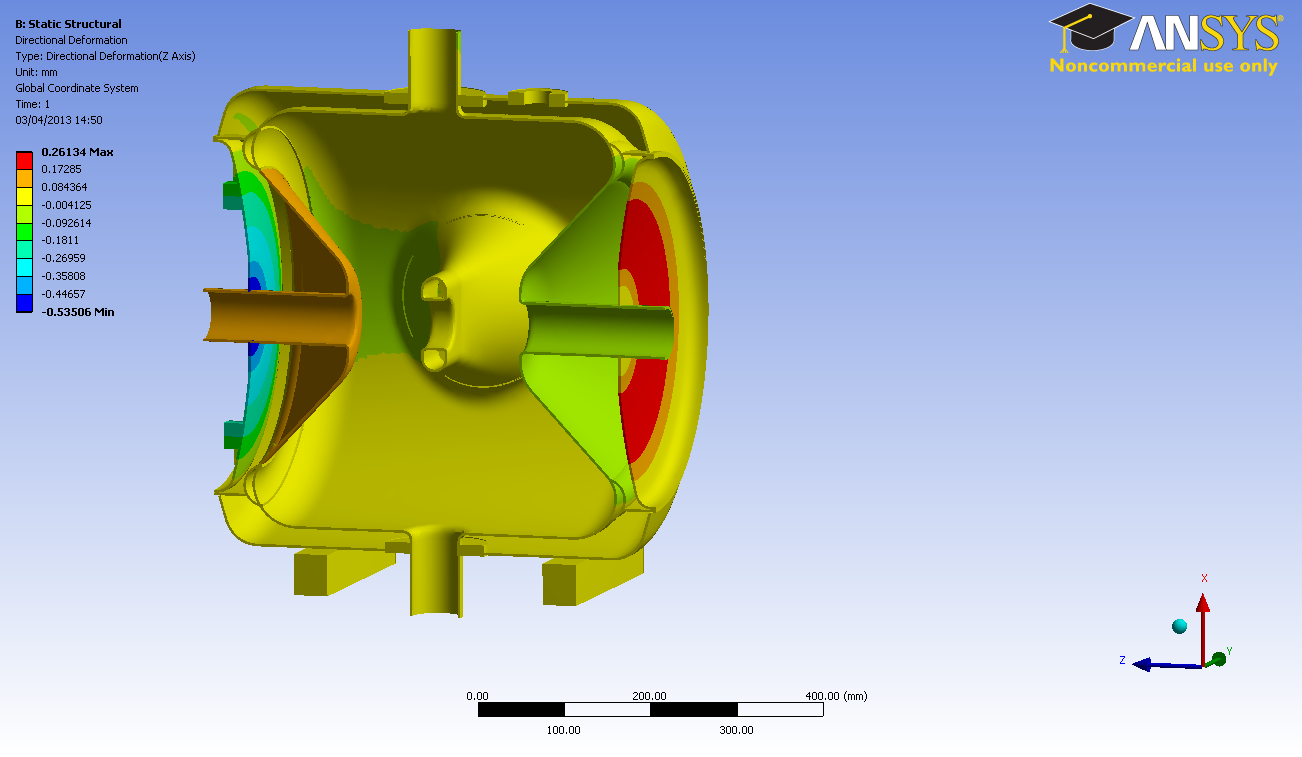 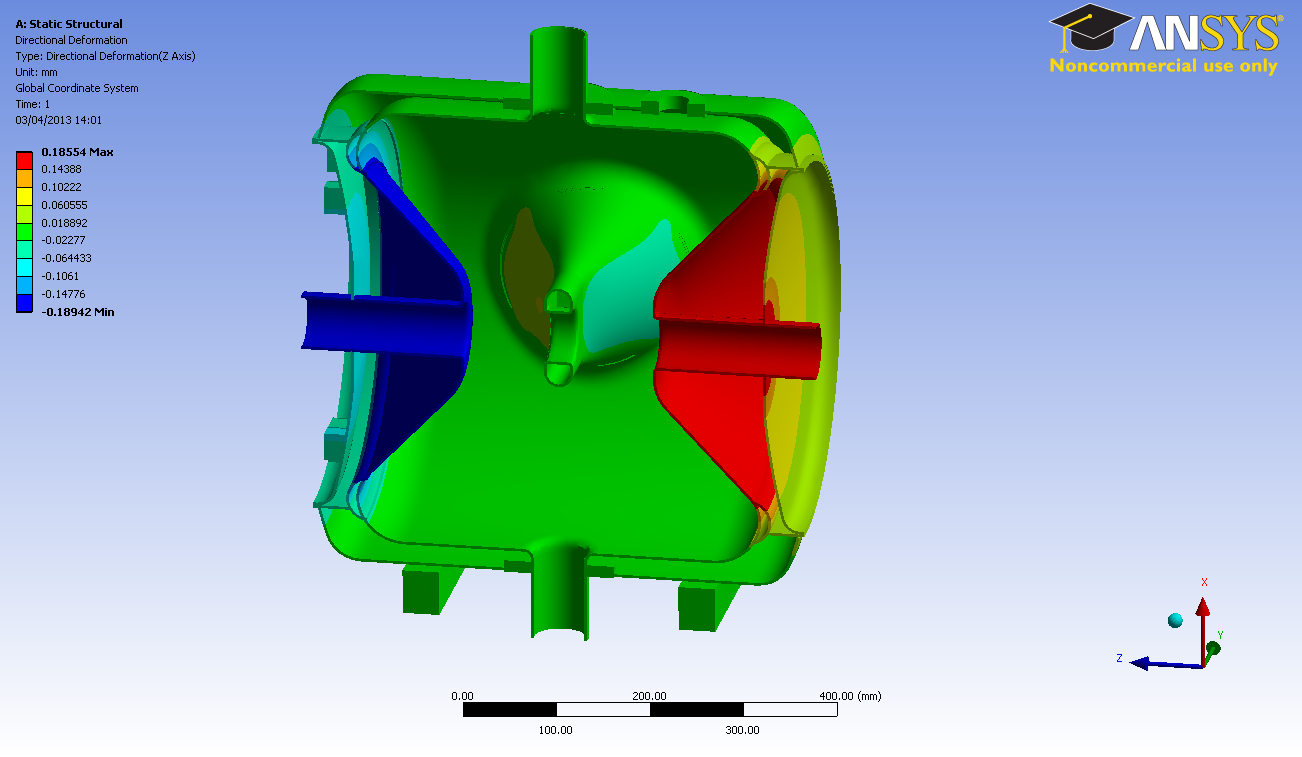 Uzmax = 0.54 mm
Uzmax = 0.1 mm
Uzmax = 0.19 mm
On one cavity end-cup : 27 MPa
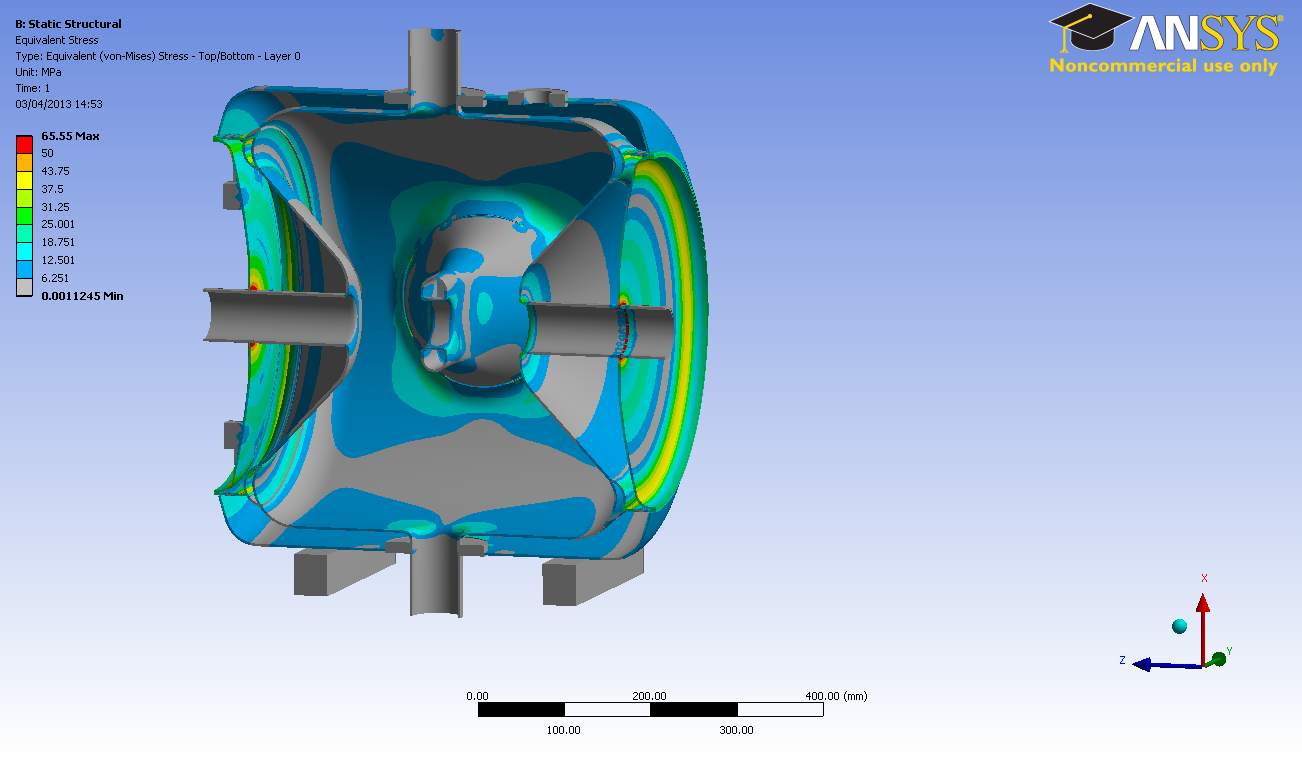 35 MPa max stress
at the spoke bar-to-rib junction
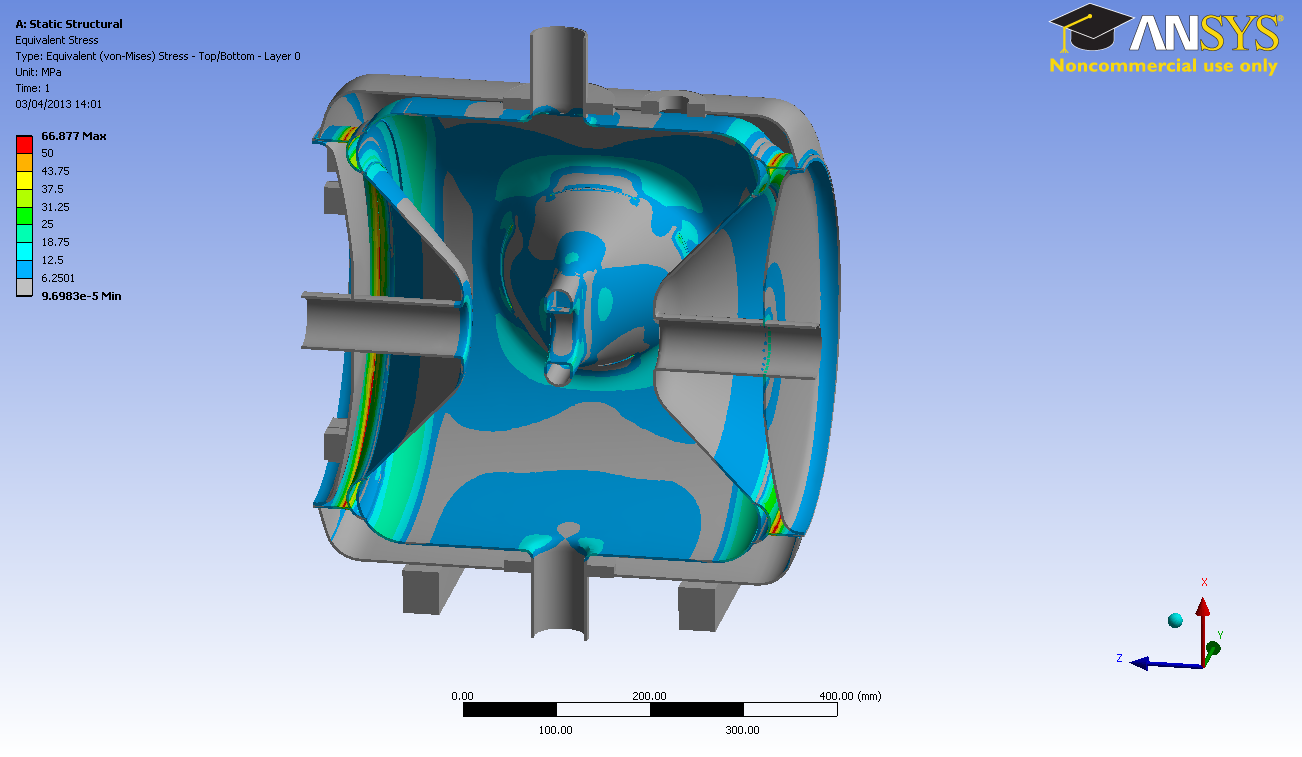 > 50 MPa
Donut ribs: 65 MPa
> 50 MPa
Donut ribs: 67 MPa
Max stress on cavity walls < Yield stress limit
3. Static calculations
3.4 Pressure sensitivity in the cryomodule
35 MPa at the spoke bar-to-rib junction
Cavity with its helium vessel inside the cryomodule: 
 Cooling down (Helium bath at 4K)
 0 bar in the cavity
 1 bar in the helium vessel
 0 bar in the cryomodule
 Boundary conditions in the cryomodule
 Helium vessel maintained by 4 slideways
 Middle position fixed by an invar rod
 The CTS (Cold Tuning System) is free during the cooling down
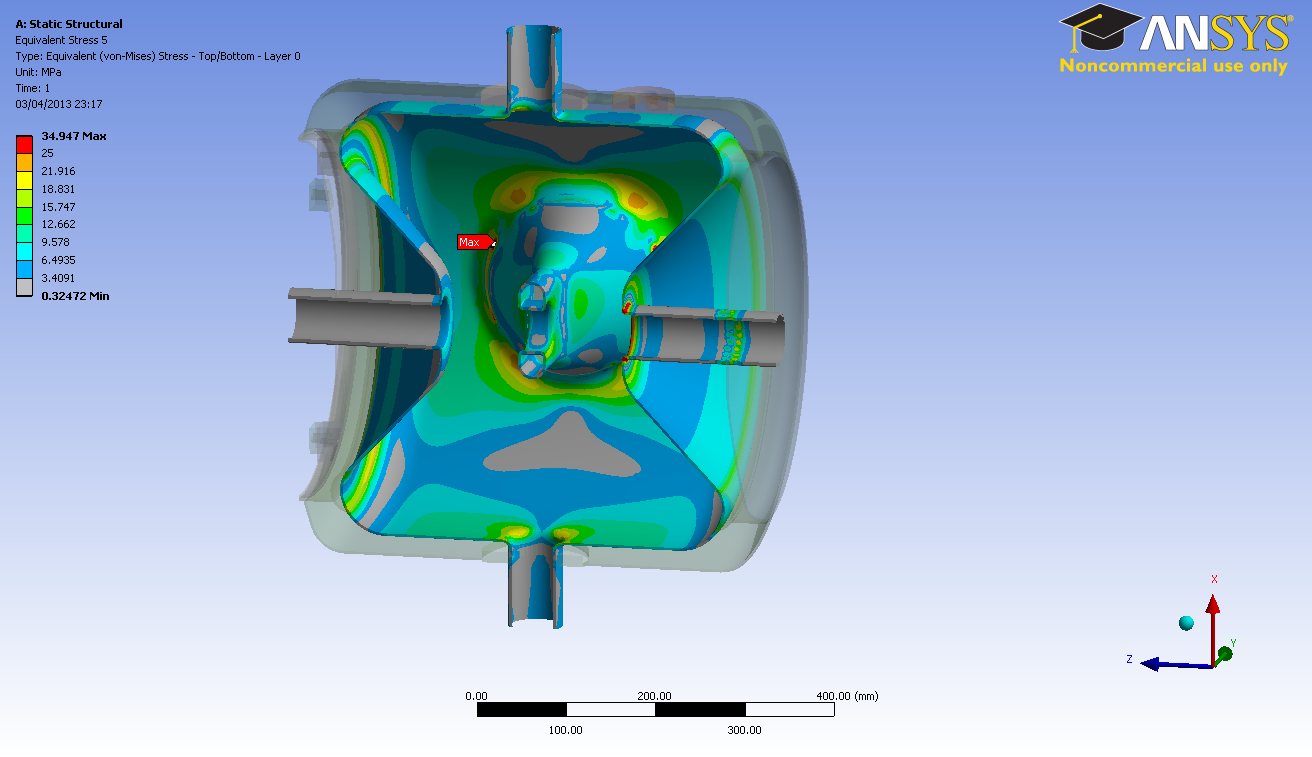 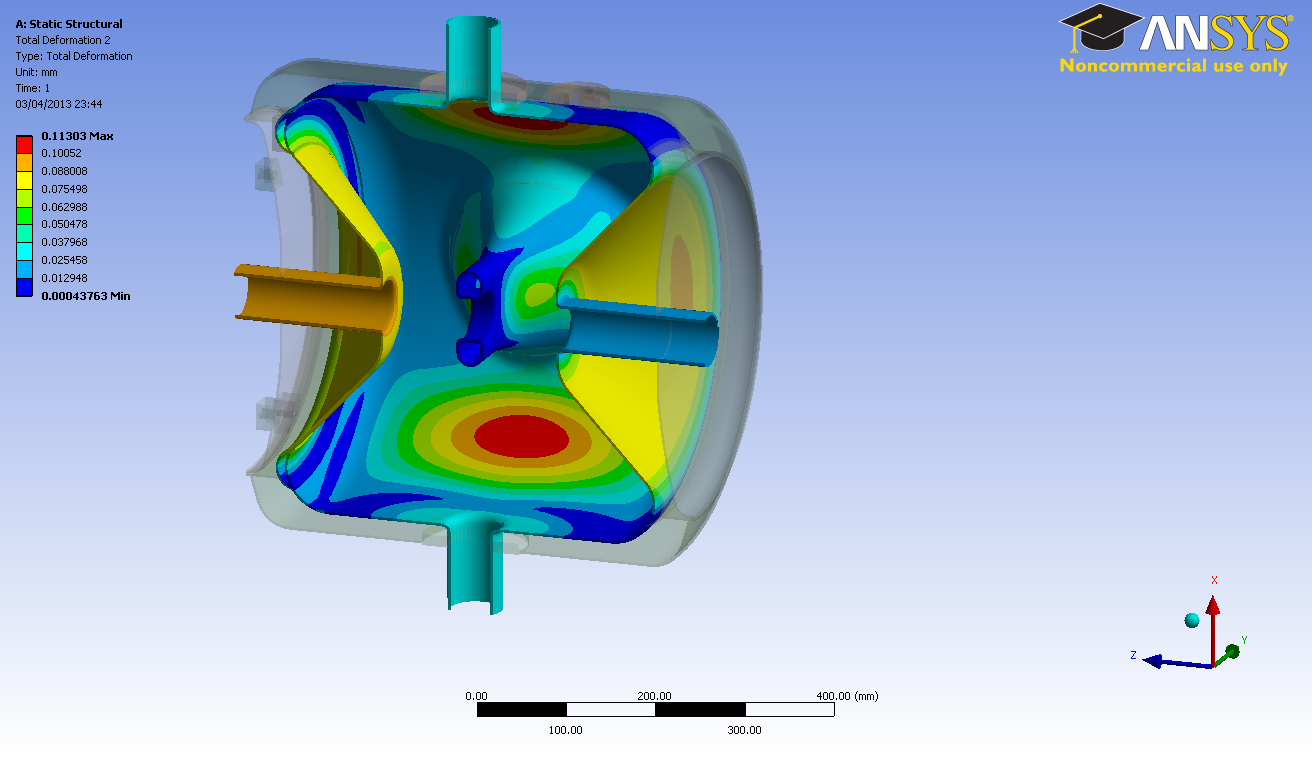 30 MPa at the iris area
 The maximum pressure is around 1,6 bar (<-> Yield strength Re (Niobium) = 50 MPa)
Umax = 0.11 mm
3. Static calculations
Mode 232 Hz
3.5 Mechanical-vibration modes
Mode 380 Hz
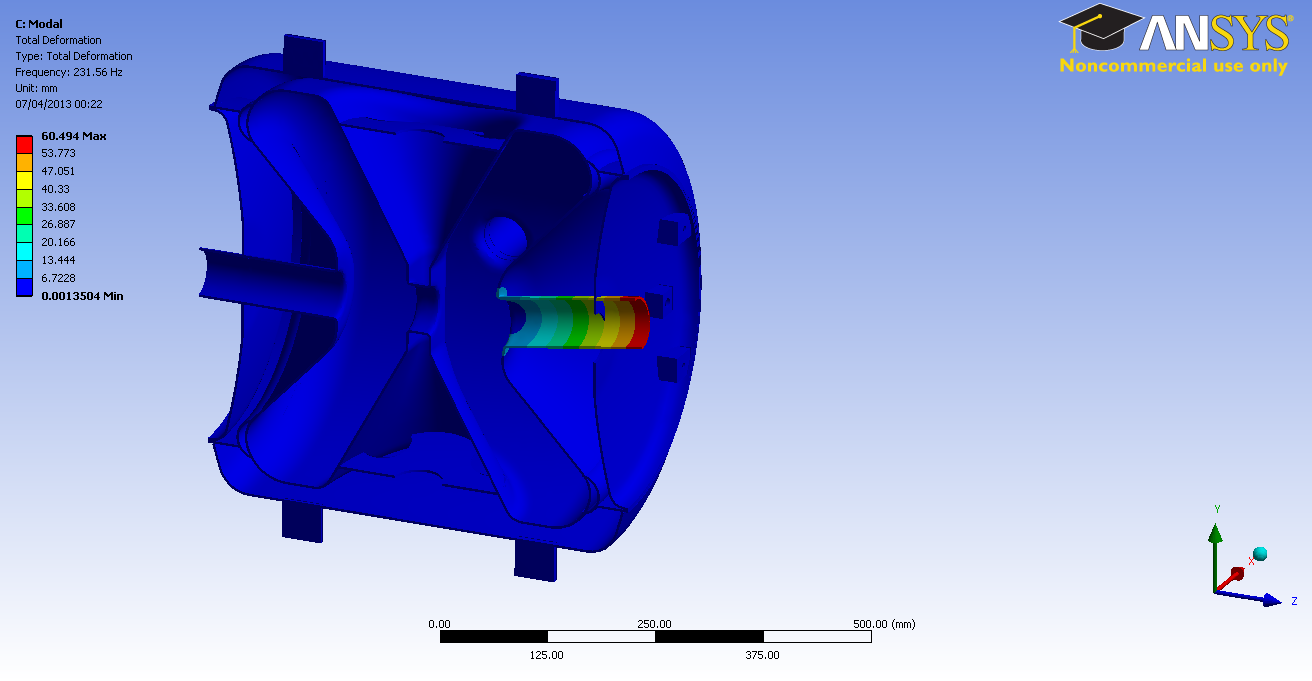 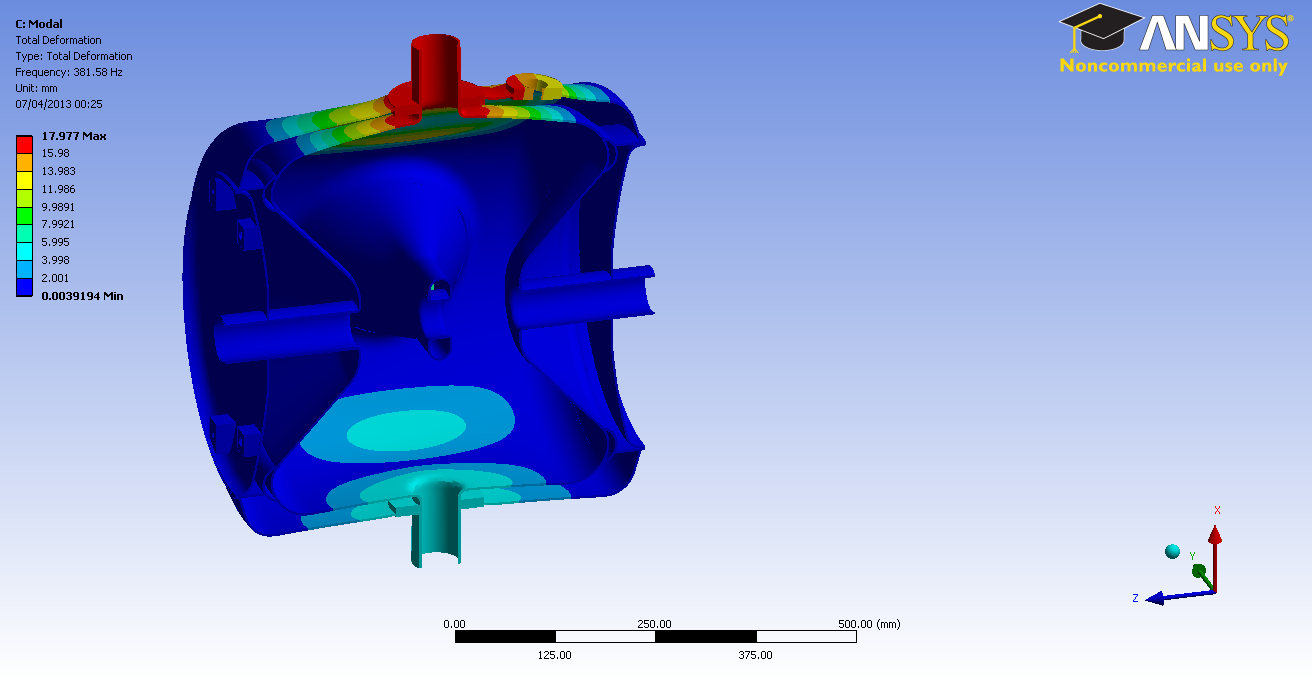 Beam tubes boundary conditions: free-free
Mode 320 Hz
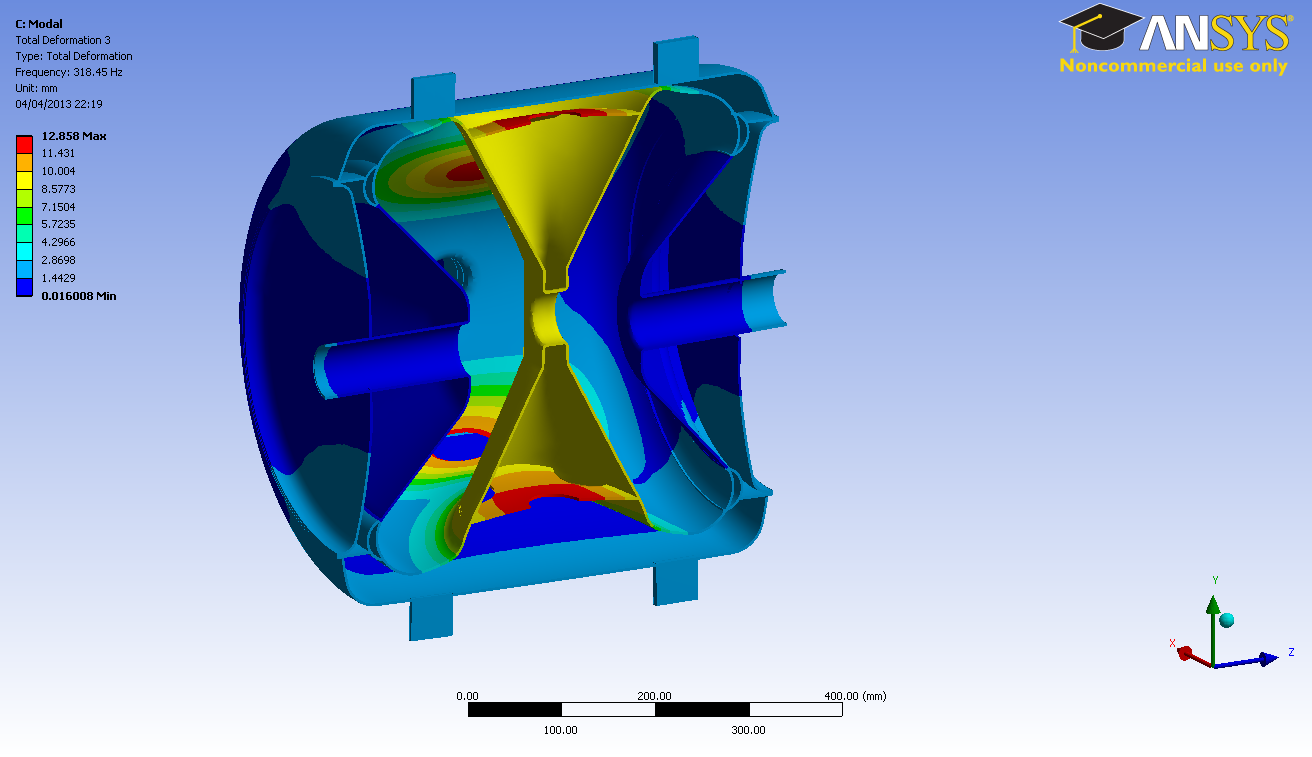 Mode 500 Hz
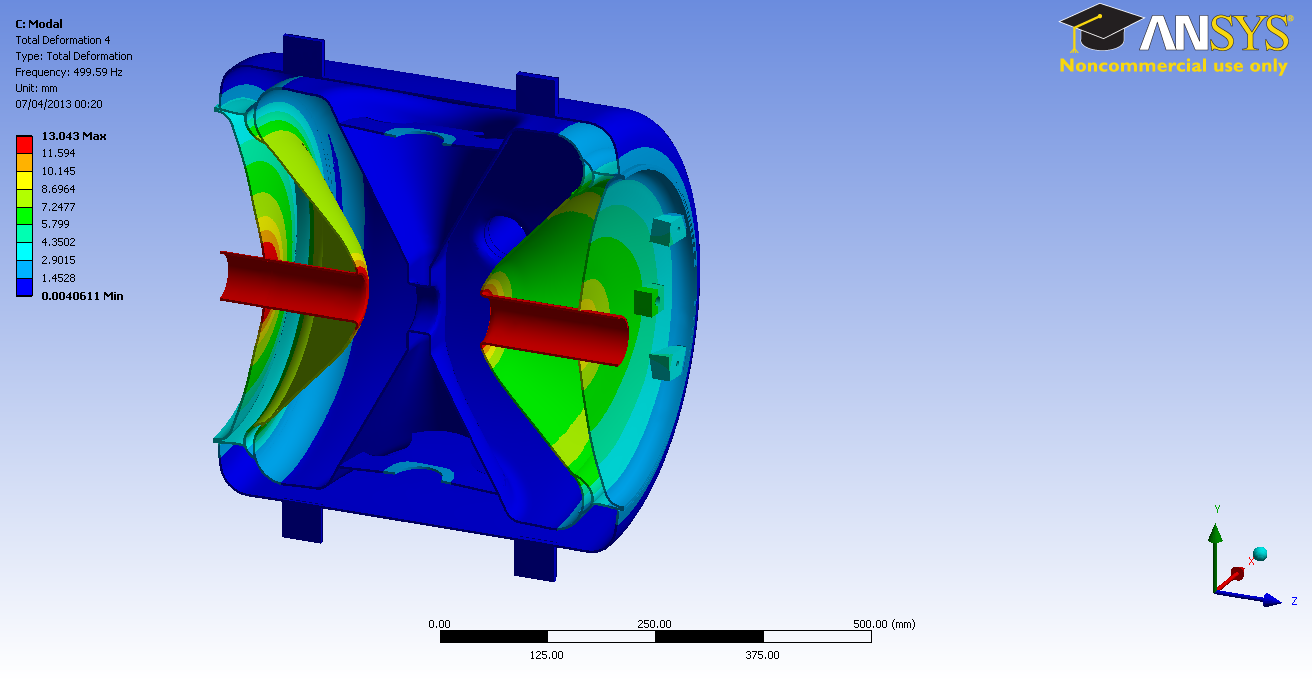 Critical modes in bold
The 1rst critical mode (mode 3) >> 50 Hz
4. RF-Mechanical coupled simulations
4.1 RF Parameters
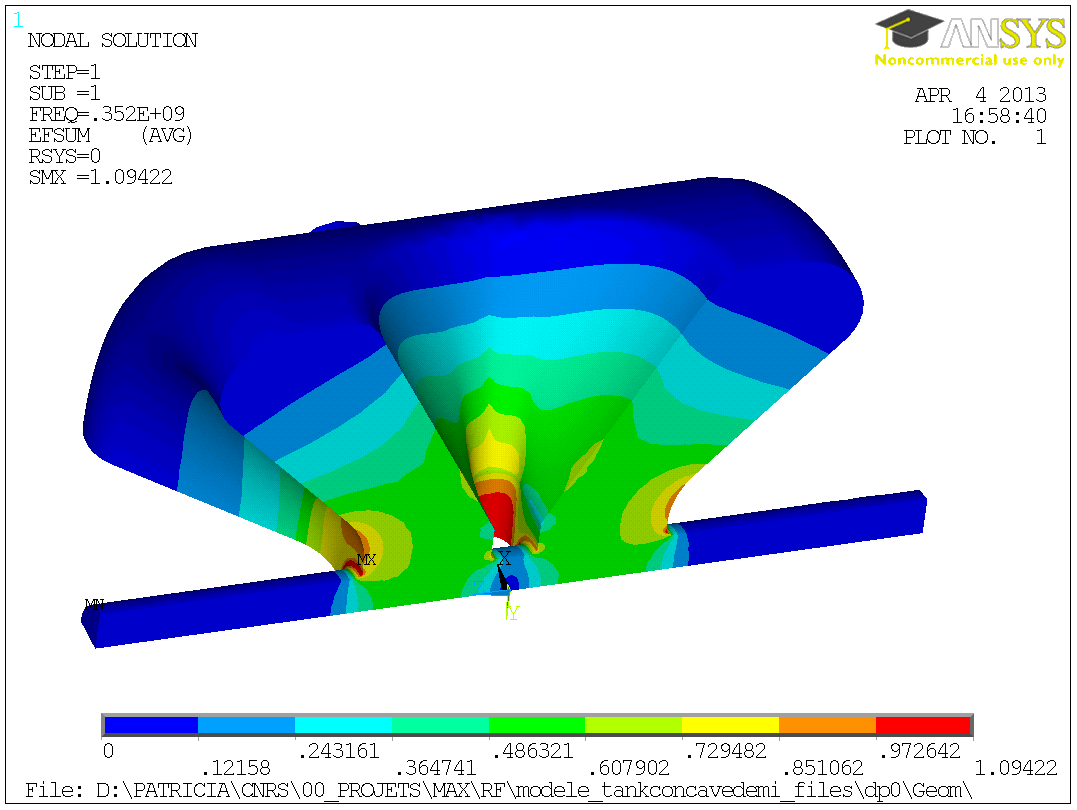 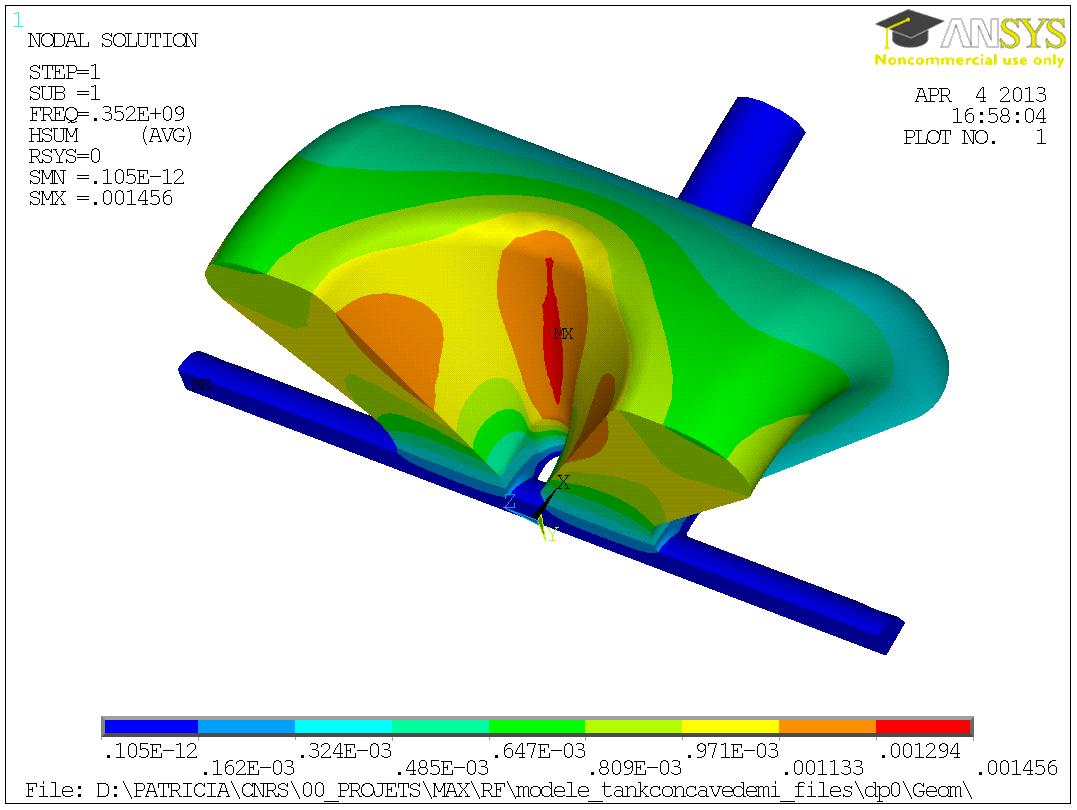 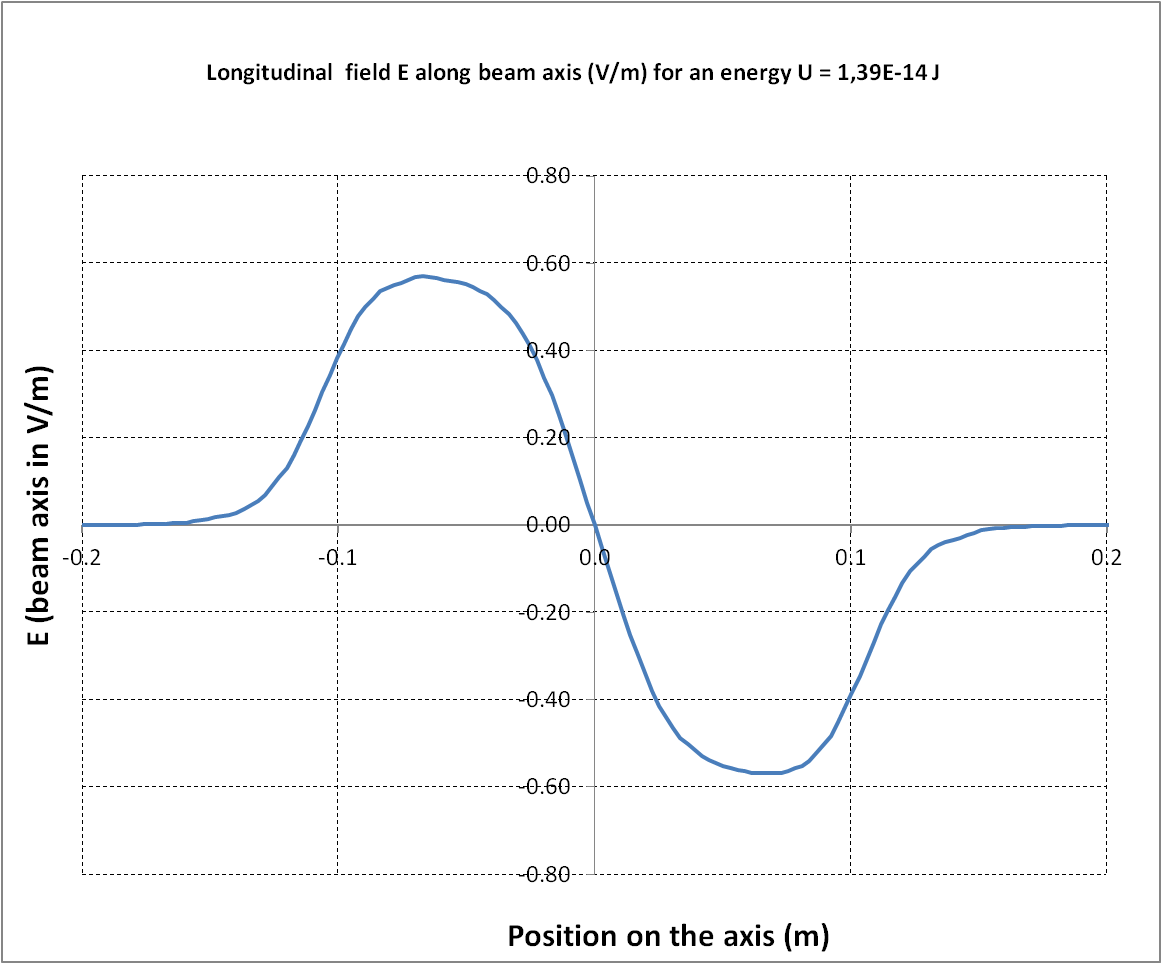 4. RF-Mechanical coupled simulations
4.2 RF Sensitivity for cavity tuning
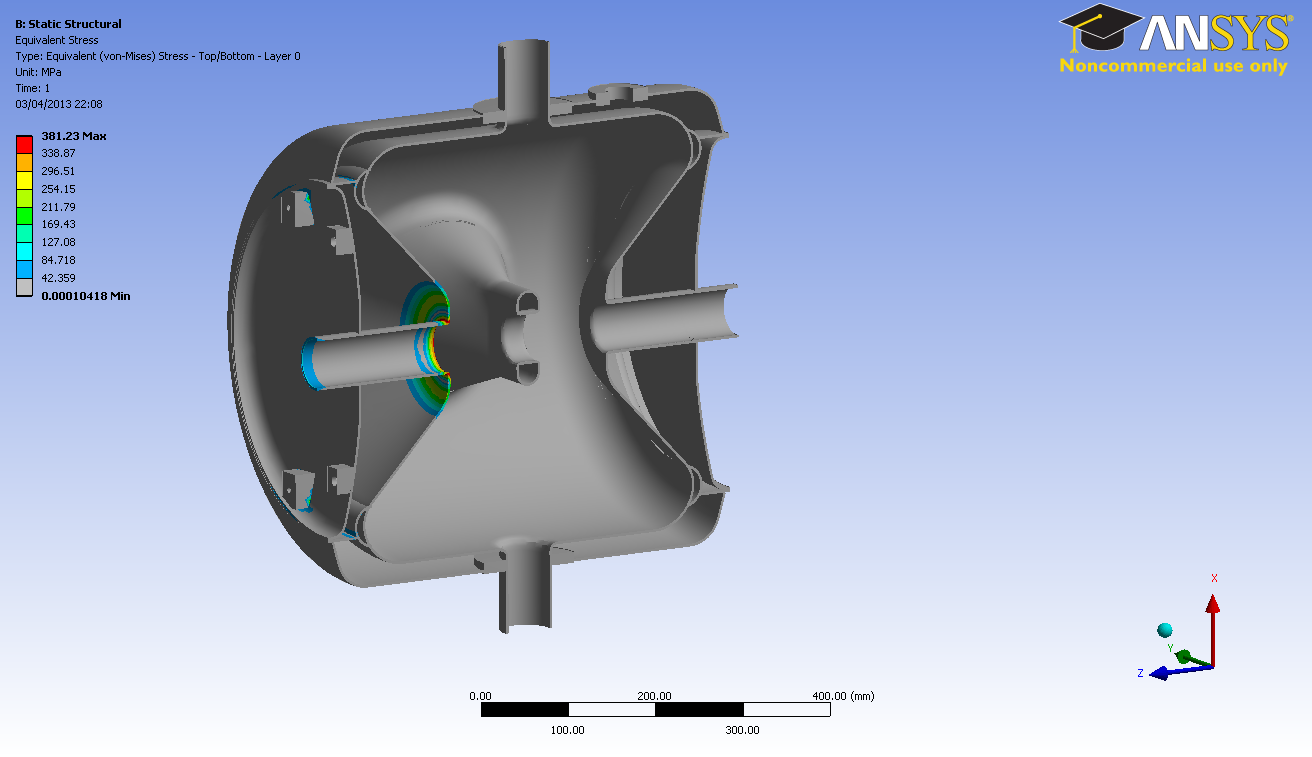 CTS blocks
Remark : 0,13mm max allowable at ambient temperature
*	The CTS blocks are reinforced by stiff bars (not included in this model). Hence, we assume no possible rotation of the blocks.
4. RF-Mechanical coupled simulations
4.3 Helium bath pressure fluctuation
The holding support of the cavity inside the cryomodule will have an influence on its deformation. Here, we only consider the coupler port fixed along Z axis.
With CTS
Without CTS
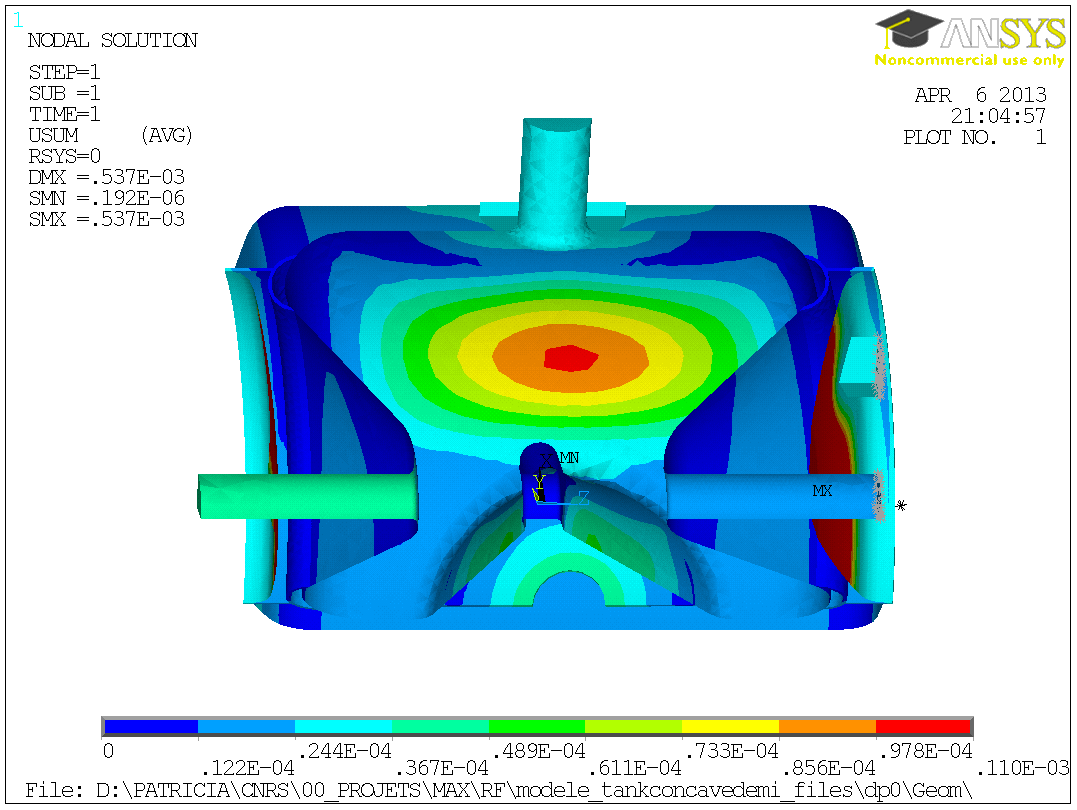 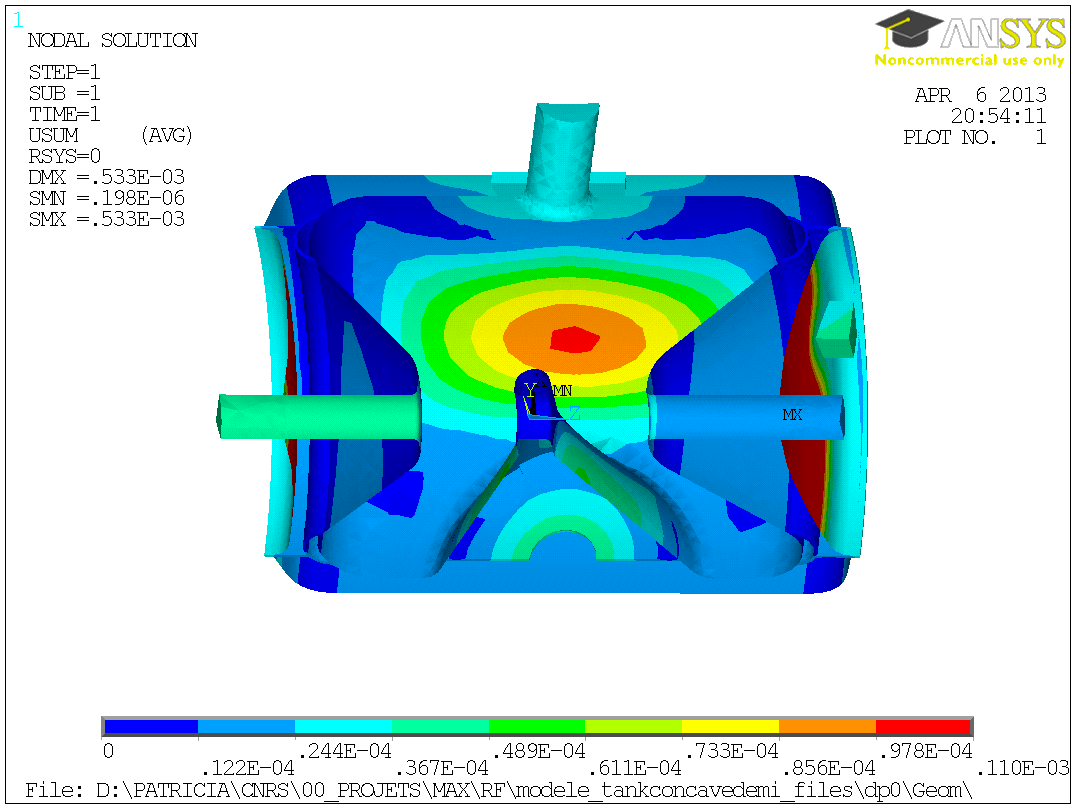 beam tube and CTS support rigidly linked along Z axis
1 bar
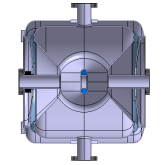 0 bar
Nota: bandwith Df =160 Hz
0 bar
4. RF-Mechanical coupled simulations
4.4 Helium bath pressure fluctuation
EVOLUTION OF KP
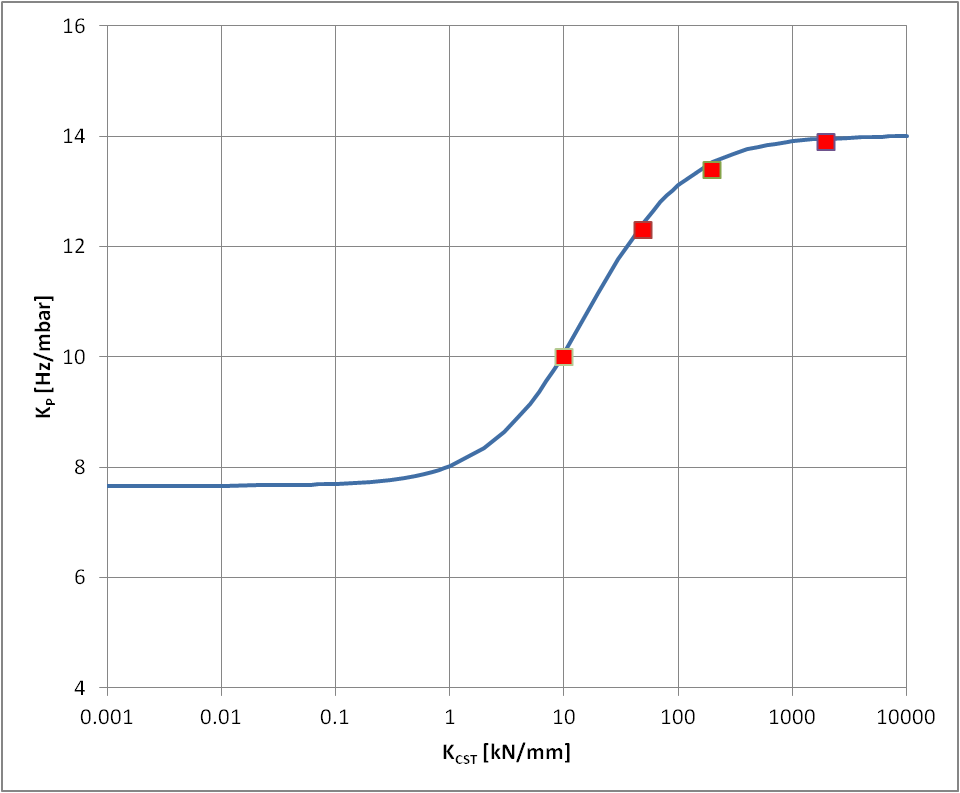 +14
+7.65
FEM result with a specific CTS stiffness
4. RF-Mechanical coupled simulations
4.5 Lorentz Forces detuning factor
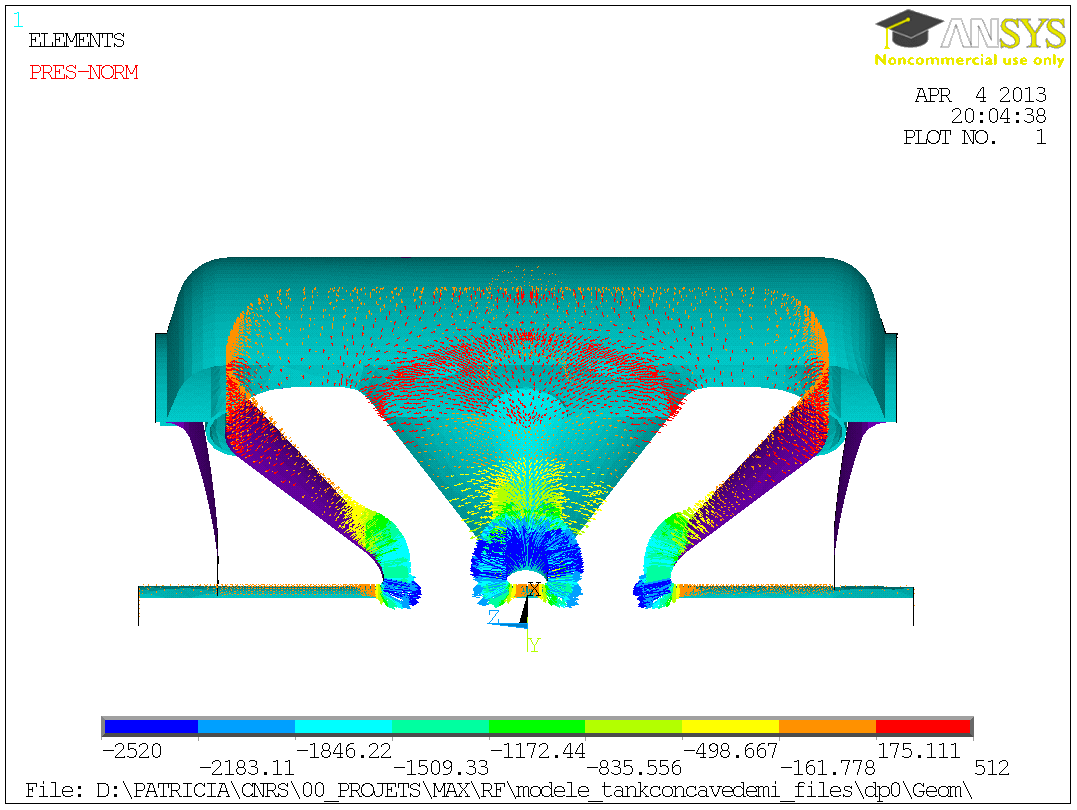 Radiation pressure in Pa for 8MV/m
In both cases, the coupler port is fixed along Z axis
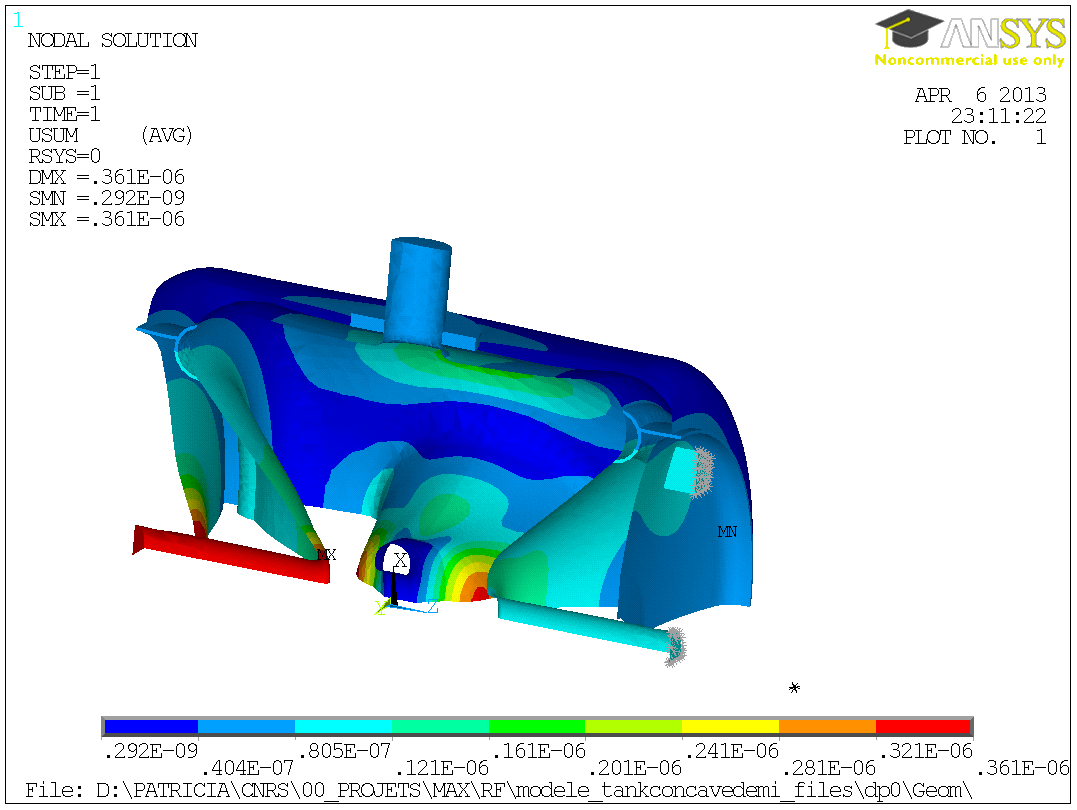 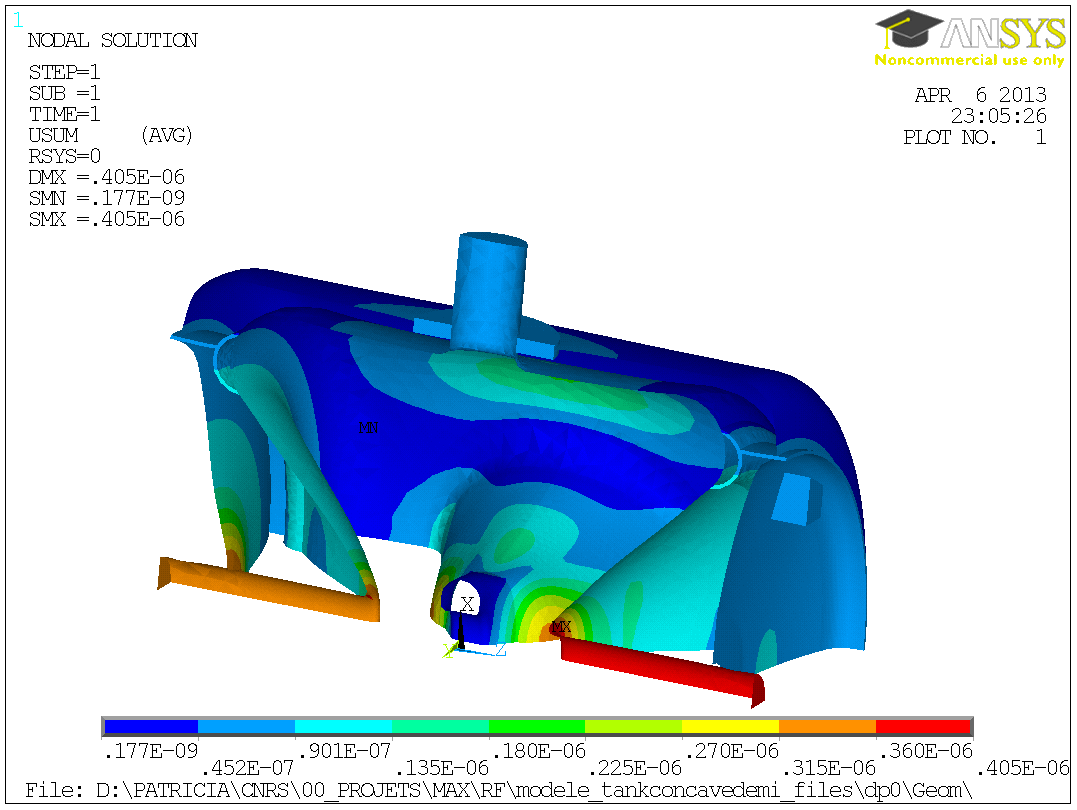 With CTS
Without CTS
beam tube and CTS blocks linked along Z axis
4. RF-Mechanical coupled simulations
4.6 Lorentz Forces detuning factor
EVOLUTION OF KL
-5.28
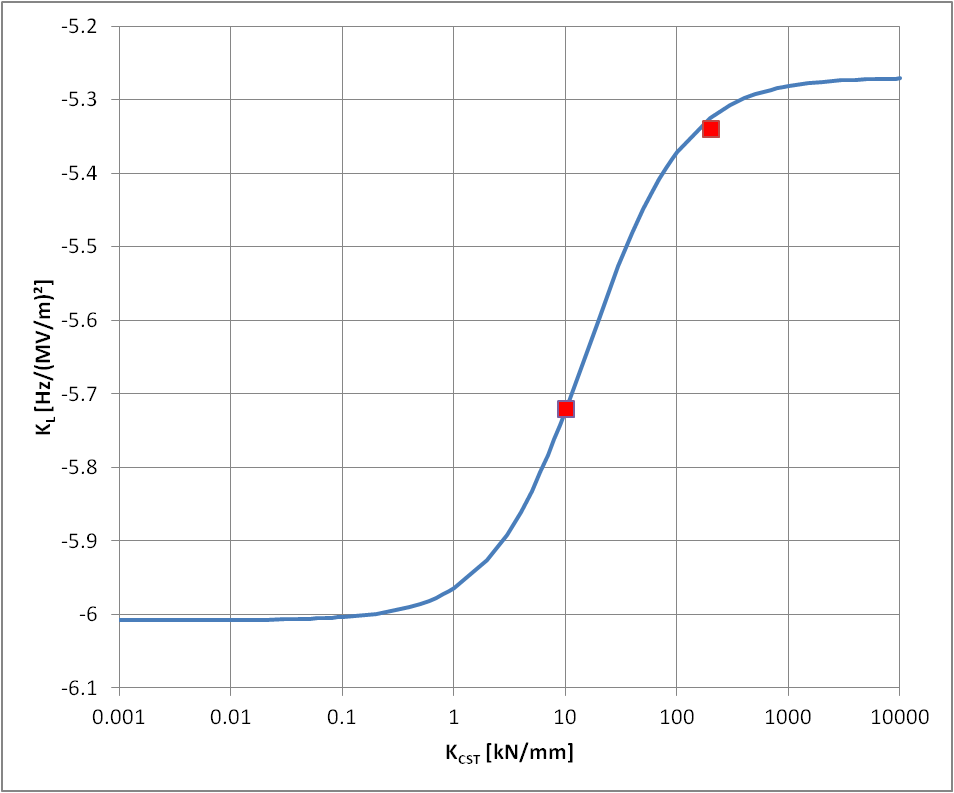 -6.
FEM result with a specific CTS stiffness
5. Next…
1/ Design is finished

2/ Niobium ordered from NINGXIA for 1 cavity. Fabrication finished on 20th April 2013

3/ Detailed technical drawings of the cavity started

4/ Call for tender publication: July 2013